怎样才能做到零事故零伤害
博富特咨询
全面
实用
专业
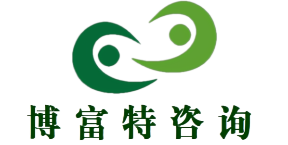 关于博富特
博富特培训已拥有专业且强大的培训师团队-旗下培训师都拥有丰富的国际大公司生产一线及管理岗位工作经验，接受过系统的培训师培训、训练及能力评估，能够开发并讲授从高层管理到基层安全技术、技能培训等一系列课程。
 我们致力于为客户提供高品质且实用性强的培训服务，为企业提供有效且针对性强的定制性培训服务，满足不同行业、不同人群的培训需求。
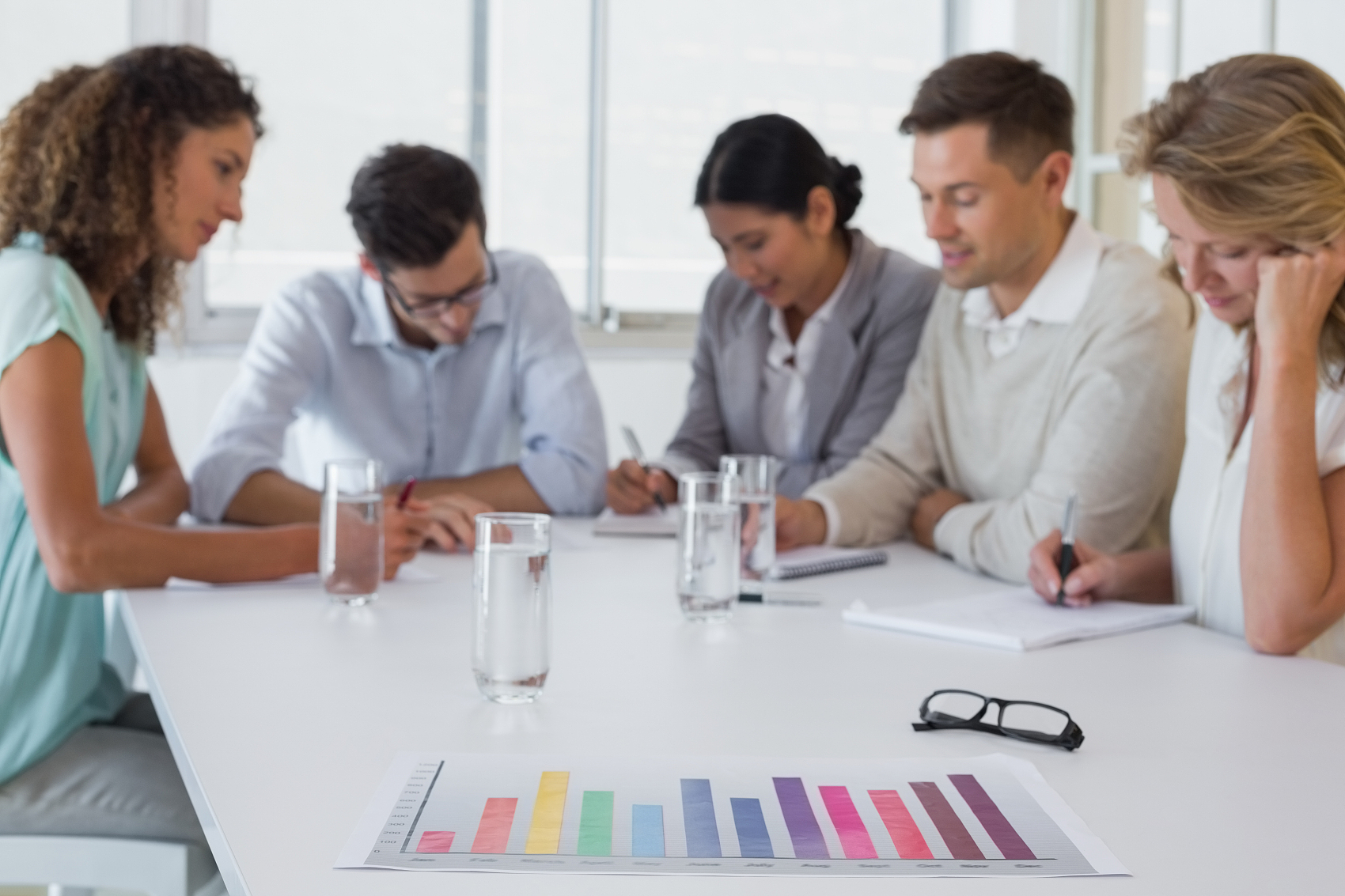 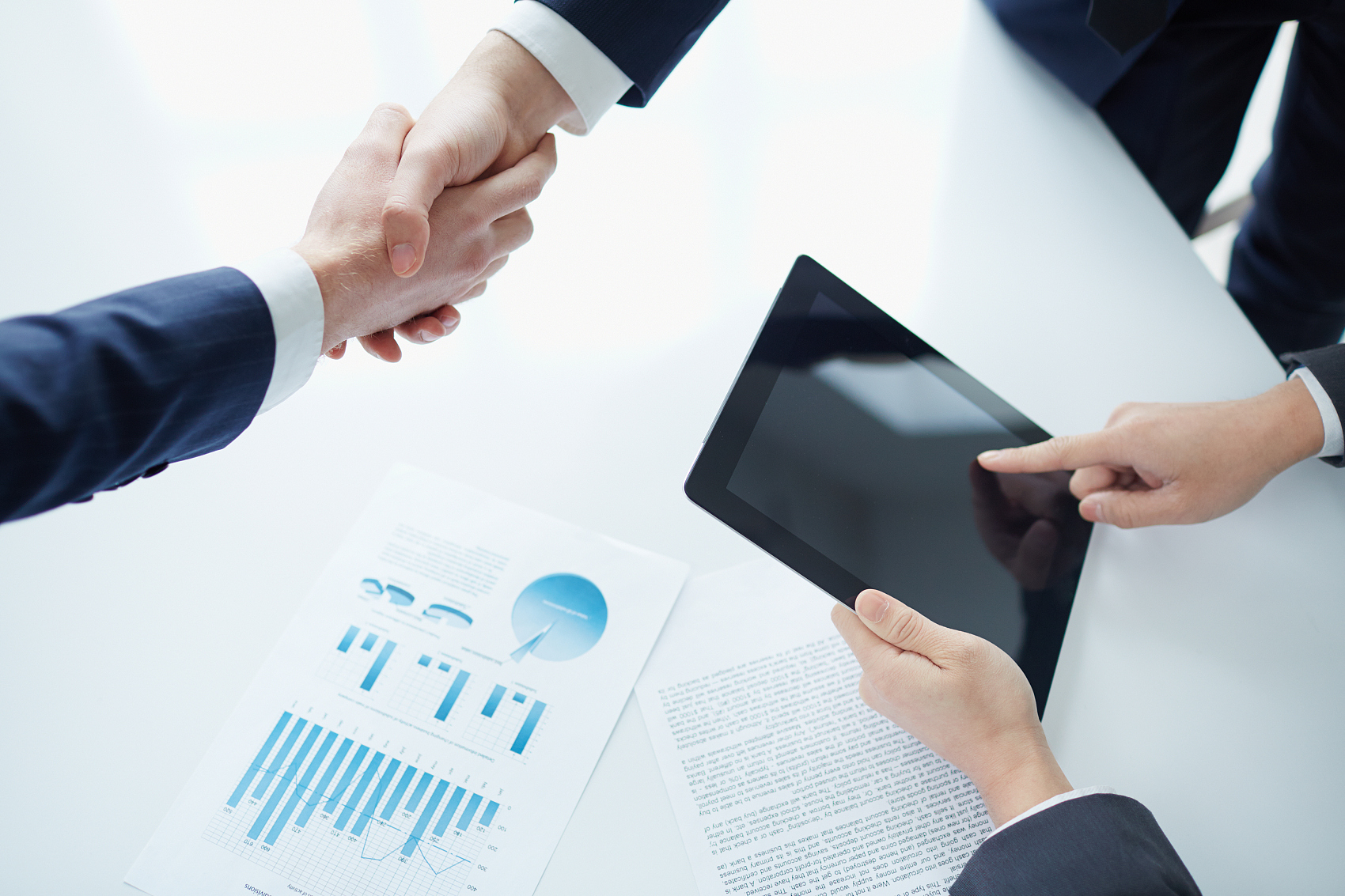 博富特认为：一个好的培训课程起始于一个好的设计,课程设计注重培训目的、培训对象、逻辑关系、各章节具体产出和培训方法应用等关键问题。
能不能做到零事故、零伤害？
杜邦公司的理念：“任何风险都可以控制，任何事故都可以避免。”
对大系统而言：理论上可行，实际上很难做到。
对小系统而言：理论上可行，实际也能做到。
何为“大系统”，何谓“小系统”？
对某个具体的、特定的企业而言是“小系统”，对一个世界500强跨国集团公司或中央企业而言可能就是一个“大系统” 。对一个乡镇、一个村而言是小系统,而对一个省、一个市而言可能就是一个大系统。但是“大系统”与“小系统”是相对的，也是可以转化的，问题是如何转化？
转化方法：由大变小，由小变大，再由大变小。如目前各地开展的平安城市建设，将一个城市网格化分解成若干社区，这是由大变小，一个个安全社区聚合就变成了平安（安全）城市，就是由小变大。对一个大企业集团公司而言，将安全生产分解到各个二级或三级公司是由大变小，
每一个二级或三级公司做到安全生产了，就能实现了整个集团公司的安全生产，这也就是由小变大。此时的大又可谓是小了。
目前，各地区、各部门、各企业的领导干部十分重视安全生产工作，逢会必讲、发文必提、有事必说。为实现零事故、零伤害，一些专家学者倾心致力于安全生产的长效机制建设的研究，观点繁多，但是，什么是长效机制？至今为止，给人的映象仍然是模糊的、抽象的、零乱的。
总结现有有权威、有代表性的观点：如原安监总局局长李毅中提出的“五要素”理论：安全文化、安全法制、安全责任、安全投入、安全科技。
现任安监总局局长骆琳提出的“三项行动”、“三项建设”，构建长效机制的论点。以及总局大力推行的安全生产标准化的工作举措等。
2011年全国电视电话会议上张德江副总理提出，“三深化”、 “三推进”，三深化：深化企业主体责任落实，加强安全管理和监督；深化依法监管，持续严厉打击非法违法行为；深化专项整治，狠抓隐患排查治理。三推进：推进科技进步，提高安全保障和救援能力；推进安全达标，强
化安全基层基础；推进长效机制建设，构建安全防范体系。
建立完善 “责任落实、基础扎实、投入到位、管理规范”的企业安全保障体系。等等。
这些论点和工作举措对我们研究和探索安全生产的长效机制建设具有方向性和指导性的意义，有待专家、学者进一步研究、丰富和完善。如何领会和理解领导的讲话精神，同样，对企业实现零事故、零伤害具有方向性和指导性的意义。这就给我们提出了一项新课题，必须加快研究一套具有中国特色的企业安全生产管理模式，并转化到企业的安全生产管理实践中，通过有效的途径与方法，传导到每一个企业和每一名员工中，使之成为企业和每一名员工安全生产的自觉行动。显然，探寻安全生产长效机制，追求零事故、零伤害安全生产的终极目标，创新安全生产管理，追寻安全生产的实现途径和工作方法尤为迫切。
众所周知，安全生产是以零事故、零伤害为终极标志的。而实现零事故、零伤害的目标路途是绝不平坦毫不费力的，安全生产没有捷径可走，更
不可能一蹴而就，需要在思想、观念、行为、方法上不断地创新发展，在实践中再创新、再发展，经过长期地努力，才能实现零事故、零伤害。
因此，要循序渐进，对一个大系统，具体到一个地区、一个大企业集团公司，首要的问题是遏制住大事故，控制住事故总量。对一个小系统，具体到某个企业而言，首要的问题是努力消除各类事故隐患，做到设备无隐患、人员无违章、安全无事故。
综观企业安全生产管理现状，行业特征与差别，决定了管理的形式与方法各有不同，但是，法律法规对企业的安全管理的目标与要求是一致的。安全生产管理的形式与方法判定的唯一标准，就是适合本企业特点，管用的、可行的、有效的就是好的。
怎样才能做到零事故零伤害呢？以管理学的理论为基础，以安全生产的科学理论为指导，在安全生产工作的实践中按照管理学计划、组织、领导与控制四大核心环节的基本原理，按照安全生产风险控制为主线，不断弘扬安全自警、安全自律、安全自觉的安全文化，才能在实践中探索
一套具有中国特色的安全生产管理新模式，找到一条能够为企业普遍适用的科学管理，智慧管理的实现途径的新路子。
从而使得企业自觉做到思想上高度重视、制度上周密细致、方法上科学合理、执行上坚定有力，安全生产各项工作井然有序确保安全生产各项目标任务和工作举措落到实处。
为了适应不同类型、不同规模企业的安全生产管理需要，我期望在方法上把安全生产的科学理论与《管理学》的基本原理相结合，将安全生产这一庞大的复杂的系统工程，通过系统的方法，进行系统的设计，提出了一套《安全生产绩效评估管理体系》，经过多年的工作实践与持续改进有所收获，但仍不完善，作为参加培训的企业领导和安全生产管理人员，需要在学习中结合本单位的工作实际深入思考，灵活地应用。
当前我国正处于工业化与信息化融合的加速发展期。安全生产形势较为严峻，张德江副总理概括为“三高两低”的格局并没有改变，即：安全生产事故总量高、特大事故发生频率高、安全风险高，技术水平低、从业
人员素质低。指出的“五个不够”仍普遍在在。即：安全发展意识不够强、安全法治手段不够硬、安全工作基础不够牢、安全整治措施不够实、安全管理和监督不够严。
针对这些问题，只要我们牢牢把握好正确的前进方向，努力打造用制度管权、用制度管人、用制度管事的工作格局，加快培育与发展企业安全文化，善于用文化的力量感召人、凝聚人、激励人、鼓舞人、影响人，工作中不好高务远、不华而不实，坚持脚踏实地、持之以恒、不断改进、重在实效，坚定不移地秉承与操守，就一定会做到零事故、零伤害。
我对《安全生产绩效评估管理体系》的研究与开发，目标是要打造中国化的安全生产管理体系，创建自主品牌，试图在理念与实践上的结合，方法与途径上的配套，过程与结果上的统一，期望在实践中有所创新，有所发展，有所成效，能否如愿，自然有待实践的检验。下面我们将一一进行讨论。
一、概述
目前，国家实行安全生产指标控制，层层分解，安全生产指标落到企业往往就是零事故、零伤害、零污染。如何确保实现零事故、零伤害、零污染的呢？企业通行做法是实行安全生产目标责任制，层层签订安全生产责任状。而安全管理的方式方法各种各样，缤彩纷呈。
综观国际劳工组织推荐的标准和美国、南非安全生产管理经验，主要采取的是以风险管理为主的OHSAS、HSE、NOSA安全生产管理体系。这些管理体系通过建立运行手册，明晰企业或组织安全生产工作的方针政策，以完善的规章制度、机构设置、岗位职责，强化实施运行过程的检查纠正、管理评审与控制，周而复始地坚持“方针、策划、实施和运行、检查和纠正、管理评审”活动，达到日臻完善，使企业安全生产措施更加有效，依法生产更加坚决，保障能力更加充分，生产效率更加提高。
国内许多企业和组织学习和借鉴国际安全生产管理的先进经验，引入了国际劳工组织OHSAS、美国杜邦公司HSE 、南非NOSA安全生产管理体系，
在安全生产管理的实践中取得了一些成效，提升了企业和组织的安全生产管理水平。但是，深入分析国际劳工组织OHSAS、美国杜邦公司HSE 、南非NOSA安全生产管理体系的好经验、好做法，同时也存在一些不足，理念性的东西多，实现的途径与方法少，缺乏中国文化元素和适合中国国情的安全管理特色。因此，学习和扬弃国外先进经验，创造适合中国特色的安全管理体系显得尤为迫切。
二、安全生产标准化
仰视俯察国内外的成功经验，最大限度地提升安全生产的控制力，最大限度地提升安全生产的防范能力，做到零事故、零伤害，显然需要采取系统的总结和科学的归纳，格物致思，真正体现到实践中，不断完善自身的安全生产管理方式方法，做到学以致用，用之有效。国家安全生产监督管理总局一直致力于安全生产标准化研究与实践，下发了文件，并陆续在煤矿、金属与非金属矿山、危险化学品、烟花爆竹、冶金、机械等行业开展了标准化的创建活动，2010年4月15日，发布了《企业安全生产标准化基本规范》（AQ/T9006――2010），自2010年6月1日起施行。
《企业安全生产标准化基本规范》共分五个部分：
1.适用范围。涵盖二层意思。一是适用范围的定义在工矿企业。涵盖工矿企业中不同行业、不同规模、不同所有制形式的各类企业。其他生产经营单位不作强制要求，但是可参照执行。二是对现有工矿企业中有关行业推行安全生产标准化工作中，作出了规范统一的要求。
2.规范性引用文件说明。分普遍与特殊两种情形。普遍规范性文件泛指国家有关安全生产法律法规外，必不可少的引用文件特指了3个指导性的文件。GB2894《安全标志及其使用导则》、GBZ158《工作场所职业病危害警示标志》、国家总局局长令第16号《安全生产事故隐患排查治理暂行规定》。
3.术语和定义。共对安全生产标准化、安全绩效、相关方和资源4个术语进行定义。
安全生产标准化的定义，通过建立安全生产责任制，制定安全管理制度和操作规程，排查治理隐患和监控重大危险源，建立预防机制，规范生
产行为，使各生产环节符合有关安全生产法律法规和标准规范的要求，人、机、物、环处于良好的生产状态，并持续改进，不断加强企业安全生产规范化建设。
安全绩效的定义：根据安全生产目标，在安全生产工作方面取得的可测量结果。
相关方的定义：与企业的安全绩效相关联或受其影响的团体或个人。
资源的定义：实施安全生产标准化所需的人员、资金、设施、材料、技术和方法。
4.一般要求。主要涉及原则、建立和保持、评定和监督3个部分。原则主要是确定了安全生产标准化创建活动的方针、前提、目标。建立和保持主要是阐明了安全生产标准化PDCA的设计思想（策划、实施、检查、改进）。评定和监督明确了创建后的评定方式（自主评定、外部评审），等级确定原则（共三级，一级最高），监督的主管部门（安全生产监督管理部门）。
5.核心要求。共12个要素。
一级指标12项，二级指标50项。
1．安全生产规划与目标   
1．1安全生产规划    1．2安全生产计划   1．3安全生产目标管理
2．机构建设与人员配备
2．1安全管理机构设置      2．2安全管理人员配备
3．制度建设与安全责任
3．1法规的获取、识别与传达     3．2规章制度与操作规程建设
3．3规章制度和操作规程符合性定期评价    3．4安全生产责任制
3．5社会责任
4．风险识别与控制
4．1危险源辨识   4．2事故隐患排查与治理   4．3重大危险源识别与安全管理    4．4危险物品安全管理     4．5危险作业安全管理
4．6承包商和供应商的安全管理
5．安全文化建设与宣传培训
5．1安全文化建设   5. 2安全宣传    5．3主要负责人和安全管理人员的培训    5．4从业人员的安全培训教育    5．5“四新”安全培训教育
5．6特种作业人员的培训
6．安全投入
6．1安全投入保障资金   6．2安全投入的经费管理
7．安全生产科技创新
7．1安全科学技术研究   7．2安全生产新技术、新工艺、新材料的使用
7．3安全生产先进管理方法的学习与应用
8．设备设施与工作环境安全管理
8．1 “三同时”安全管理    8．2重大设备装置安全管理   8．3安全设备装置安全管理    8．4特种设备安全管理  8．5关键岗位和要害部位
的管理     8．6安全警示标识设置   8．7工作环境安全性分析与管理
9．职业危害管理
9．1职业危害的预防     9．2个体劳动保护用品的配备与个体防护
9．3员工健康监护     9．4女工和未成年人保护
10．应急救援体系建设
10．1应急救援机构建设
10. 2应急救援预案的编制与报备
10．3应急救援器材的配备与维护
10. 4应急演练与管理
11．事故管理
11．1事故统计和报告
11．2事故调查与处理
11．3事故预防与改进措施
12．绩效评估与档案管理
12．1安全检查
12．2检查事项报告与处理
12．3安全生产绩效考核与评议
12. 4持续改进
12. 5档案管理
   三、安全生产绩效评估体系介绍
1．安全生产规划与目标
《企业安全生产标准化基本规范》核心要求中第1要素为目标，明确了企业要根据自身安全生产实际，制定总体和年度安全生产目标。按照所属基层单位和部门在生产经营中的职能，制定安全生产指标和考核办法。实际工作中安全生产的目标应当体现在企业的安全生产规划与计划当中。
1．1安全生产规划
按照管理学理论，规划是描述资源的分配、工作进度以及其它实现目标的必要行动。安全生产规划是企业安全生产的愿景，起到鼓舞人心、凝聚力量的作用。应当与企业的发展战略同步规划、同步实施、同步发展，既要考虑和重视生产经营方面的指标，也要考虑和重视安全生产方面的指标。
制定安全生产规划的主要目的：定义安全生产的目标任务、指导原则、确定安全生产战略、下达各部门安全生产指标任务，协调各部门安全生产活动、统筹各方力量，做到有计划地和有组织地开展工作。规划既是对企业安全生产工作的总体设计，也是企业安全生产方向性、前瞻性、可操作性和现实性的指导性文件。安全生产规划是描绘企业安全生产的愿景，能够起到鼓舞人心、凝聚力量的作用。
制定安全生产规划的原则：应当与企业的发展战略同步规划、同步实施、同步发展。要与企业的发展战略相适应，与近期发展计划相协调，做到长远与近期相结合、宏观与微观相结合、预防与查处相结合、治标与治本相结合，重在探索实践本单位安全生产长效机制建设，提升本单位安
全生产的保障能力。
制定安全生产规划需要注意的问题：
－－注意规划的宽度、时间框架、具体性、使用频率等。其中宽度是指战略与战术的相对性；时间框架是指长期与短期的相对性；具体性是指宏观与微观的相对性；使用频率是指一次与连续的相对性。
－－注意规划的目标的合理性。因为规划的目标是企业期望的产出，是提震人心、鼓舞士气的精神动力。安全生产的目标定位，关键是要结合本企业的性质、工作特点和实际情况而定，通常将安全生产目标分为长远目标和近期目标，长远目标由规划描述，近期目标由年度计划描述，近期目标是长远目标的拆分，长远目标是年度计划的综合。因此，制定安全生产的目标，既不能好高骛远脱离实际，也不要急于求成急功近利。要脚踏实地一步一个脚印，稳步推进，注意过程控制和目标监控。科学地把握好目标的制定、运行反馈、监测控制、调节权变几大过程。
－－注意规划的战略性。规划目标一旦确定，就要围绕如何实现目标作出部署，由于规划是一个时段的整体部局（一般3－5年），因此最为重要的是要体现出战略上的前瞻性，又要有战术上的灵活性。要把握好节
奏，有序推进，针对企业安全生产工作的实际，如先解决员工的安全生产意识、技能和责任心问题，再解决基层管理和执行力的问题，再解决生产设备设施的安全保障问题，再解决体制、机制、制度建设的问题，再到培育企业安全文化的问题等。
－－注意方法和举措。规划不是空洞的，实现规划的目标任务需要方法和举措承载，方向正确，方法举措得当，才能保证目标任务的实现。如解决员工的安全生产意识、技能和责任心问题，主要举措通常一靠宣传，二靠培训，三靠强化监督管理。但方法不同，效果自然不同。生硬地说教可能产生对立，发自情感寓情寓理的感化，可以产生共识与共鸣，效果自然也就不同。有的企业开展我的一次违章经历的宣讲活动，虽然有的没有造成事故，但是让员工当教员，大家感同深受，谈教训，思后果，惊心肉跳，效果非常好。有一短片是美国查理讲自身一次违章造成的事故教训更是意味深长（请看记住查理-安全视频.mp4）。
－－注意保障条件。保障条件是支撑规划落到实处的前提，目标任务明晰，战略战术正确，方法举措得当，如果没有保障条件仍然是一句空话。保障条件涉及到组织领导、职责权力、制度机制、科技装备、安全投入
等。因此，企业领导对此应予以高度重视。
1．2安全生产计划
制定安全生产计划的原则：安全生产计划通常是指企业安全生产工作年度计划，安全生产年度计划是在规划指导下分步行动的工作方案，也是为了实现本单位的年度安全生产工作目标任务指导性文件，不但要有完成安全生产计划具体的目标任务，还要有实现途径的举措和保障条件，并与企业的安全生产规划相衔接。
制定安全生产计划时应当注意的问题：目前，国家实行安全控制指标管理，主要是对地方政府和中央大企业集团而下达的，各地政府和中央大企业层层分解下达到基层或某一具体单位时，安全控制指标必然变为零事故、零伤害、零污染、零重大设备事故和零重大交通事故。这种制度或方法目前学术界有争议，暂且不论科学性和合理性，仅从安全控制指标本身而言，如果中央或大型企业依样画葫芦则没有任何实际意义。为实现企业的安全生产，企业应当细化年度工作计划，从自身安全生产工作的特点和性质出发，立足长远，要围绕本企业的安全生产规划，既要有利与企业的安全生产规划的连贯性，又要突出计划的阶段性；既要放
眼大目标，解决前瞻性和方向性的问题，又要列出适应自身工作特点的小目标，切实解决影响本企业安全生产工作的突出矛盾和突出问题；既要有利于持续改进，又能有所重点突破。关键是体现在方法途径的战术上，谨防空洞的华而不实的形式主义，要加强基层基础建设，落脚在企业的安全文化建设，致力于环境安全、设备可靠、行为规范，尤其是员工的零违章上。
1．3安全生产目标管理
安全生产目标管理的原则：主要体现在权力与义务对等，职责与责任对应，工作可量化、检查有标准、考核有尺度。
安全生产目标管理的注意事项：安全生产目标管理是规划、计划的核心和灵魂，不能实现目标或偏离目标规划和计划都是没有意义的。
①要注意目标管理中运行的反馈。为保证实现目标，要注意目标管理中运行的反馈。通常运行反馈分事前反馈、事中反馈和事后反馈三种形式。
事前反馈，需要广泛征求各部门和员工的意见，使目标制定符合安全生产工作的实际、恰如其分，并能够发挥各部门和全体员工两个方面的积极性，这是控制目标的正确方向和运行基础。
事中反馈是在运行中为实现目标任务，由各部门预想困难，制定预案，防止目标偏离的积极应对。发现问题要及时分析、及时研究、及时解决，对一时难以解决的必须制定预案，定出计划，确定时限，由专人负责加快解决。
事后反馈是事态发生后的调整和纠偏。需要认真总结，精心分析执行控制目标过程中的经验与教训，不断地持续改进提高，使企业的安全生产日臻完善。
②注意监测控制。主要是对设定目标完成情况进行及时有效的监测。监测控制有两个注意的要点，一是时间节点，二是风险信号。通过划定目标任务时段，监测控制阶段目标的实现情况；通过监测风险信号，及时发现干扰，通过冷静思考、科学分析、迅即反应。
③注意调节权变。主要是根据内外部条件的变化和环境的影响因素，及时应对，调整纠偏，使得既定目标得到实现（一些中央企业采用图表法，计算机信息跟踪处理法）。
2．机构建设与安全责任
《企业安全生产标准化基本规范》核心要求中第2项要素为组织机构和职
责，在组织机构要求中，明确企业的组织机构应按规定设置安全生产机构，配备安全生产管理人员。在职责要求中，明确企业主要负责人应按照安全生产法律法规赋予的职责，全面负责安全生产工作，并履行安全生产义务。企业应建立安全生产责任制，明确各级单位、部门和人员的安全生产职责。
1．1安全管理机构设置
机构设置原则：权威、高效、灵活、快捷、准确。
权衡重点：专门化、部门化、指挥链、管理跨度、集权与分权、正规化等六个方面的要素。
机构设置方式：多层级管理设置、扁平化管理设置、协同化组织管理设置、综合性管理设置四种方式。
机构职能定位：职能不交叉、工作无扯皮，职责与权力对等，责任与义务明晰，能量化和方便考核，并有较强的约束力。
一些中央企业在探索垂直管理、监管分离的管理模式，是否可行，不可一概而论，要看本单位的实际情况，我认为国资委规定的一级（A级）企
业，首先应当设置独立的安全生产管理专门机构，建立安全总监制度，基层安全总监应当进班子，人事和工资资金可由上一级部门管理。
2．2安全管理人员的配备
安全管理人员的选配原则：专业相宜、数量相当、爱岗敬业、严谨朴实、雷厉风行（讲述日本规定与经验） 。
实际工作中企业难以选配足够的、专业相宜的安全管理人员，因此，可采取专职为主、兼职为辅、培育骨干、群防群治，多方并举的办法（商场安全员的做法）。
安全管理人员职责：除日常的监督检查外，要重在机制建设、强化宣传培训教育，大力培育安全文化。通过机制建设，完善各项规章制度，使企业安全生产标准化、规范化；通过强化宣传培训教育，增强安全意识，提高业务技能，减少事故隐患、杜绝“三违”；通过大力培育安全文化，形成普遍共识的价值观，安全生产的理念，营造浓烈的安全氛围。要善于整合资源、协同各方力量，合理利用自身项工作的职责，做到科学管理，智慧管理。
日常管理工作中，一些中央企业有许多的好做法。如：检查（可主动邀请地方安监部门或行业专家来检查――借力）；执纪（条文具体、对号入座、违章记分，满分下岗）；处置，分一般情况下的口头整改令和书面整改文书，紧急情况下的果断命令并身体力行作出处置）；报告（重大事项既要有口头报告，更需要书面报告）；监督（对隐患治理的监督要格外严肃认真，没有彻底解决要跟踪到底）。
安全管理人员要有开创性的思维，创新性的工作举措，树立有为才有位的观念，要充分运用好职能，借助于一些方法，强化自身工作的影响力和权威性。如年度考核评议与奖惩，这是安全管理部门联系各部门的有效手段，一些企业在实施年度考核评议时实行部门领导年度安全述职，一些企业实行总经理直接负责下专家考核制，如中远中散集团专家全部是外聘的，不隶属于安全管理部门，处于第三方的独立考核，公开考核评议，绩效与年终奖金挂钩，并推行模拟安全股票制度。既有权威性，又有公正性，同时又减少了安全部门与相关部门的矛盾冲突。
3．制度建设与安全责任
《企业安全生产标准化基本规范》核心要求中第4要素为法律法规与安全管理制度，涉及到法律法规、标准规范，规章制度、操作规程、评估、修订、文件和档案管理6个层面。
3．1法规的获取、识别与传达
法规的获取途径：网络、媒体、电话、咨询。
国家法律法规条文是用鲜血写成的。俗话说，聪明之人用别人的鲜血为教训，愚蠢之人用自己的鲜血买教训。企业为获取国家法律法规应当设专人负责，定期收集。
法规识别方法：研读、分析、判断。
在获取的基础上识别，这是履行法规义务，防止有法不依，强化管理、安全生产的保障。目的是要及时转化、形成制度，防止无意识的违法。
法规传达途径：会议、研讨班、培训班。
目的是要严格遵守、依法办事（实例：一些中央企业针对不同岗位、不同工种作业人员发放需知卡）。
3．2规章制度和操作规程建设
一、法律法规明确规定企业需要制定的规章制度
总结现行安全生产法律法规，企业安全生产规章制度的建设有：
1、安全生产岗位职责工作制度；
2、安全生产岗位责任制度；
3、安全生产会议制度；
4、安全生产目标管理制度；
5、安全生产经费提取制度；
6、安全生产标准化管理工作制度；
7、安全生产宣传教育与培训制度；
8、现场作业安全管理制度；
9、隐患排查整改制度；
10、重大危险源登记建档监测监控制度；
11、工作场所职业危害因素监测及评价制度；
12、职业危害项目申报制度；
13、职业卫生档案和劳动者健康监护档案管理制度；
14、租赁、转包、经营与分包建设管理制度；
15、临时用工管理制度；
16、安全生产监督检查制度；
17、岗位危害因素警示和告知制度；
18、新改扩建工程项目“三同时”制度；
19、安全设施、设备使用管理与维护保养制度；
20、特种设备使用管理和特种作业人员持证上岗操作制度；
21、生产设备设施报废制度；
22、生产作业管理和临时施工制度
23、生产设备设施检维修保养制度；
24、劳动防护用品发放与使用管理制度；
25、事故统计报告制度；
26、安全生产举报制度；
27、事故应急建设与演练制度；
28、安全生产考核奖惩制度；
29、文件和档案管理制度；
30、法律法规规定的和生产经营单位安全生产需要制定的其他工作制度等。
二、规章制度和操作规程建设的基本原则
科学、实用、全面、简练、可行，能被员工认同，能调动方方面面的积极性。
1993年诺贝尔经济学奖诺斯提出了：制度、制度结构、制度变迁与创新为主轴的新经济史学理论体系。主要是通过社会的发展分析诸多国家经济发展与制度的关系，从而阐述了制度出效率，制度能够降低成本。对
于有效率的制度建设诺斯所表述的有二个重要特征：一是能使每个员工努力遵守后能够获得激励；二是能够给每个员工充分发挥才能的自由，从而使整个社会生产力潜力得到最充分的发挥。
三、规章制度和操作规程建设的要求
规章制度和操作规程建设的要求：根据企业自身实际，可依据道格拉斯 －－麦格雷戈的X理论或Y理论确定企业规章制度的基本格调。X理论或Y理论无好坏之分，唯一的判据视其是否适用企业安全生产管理的实际，能够管得住，管得好。
3．3规章制度和操作规程符合性定期评价
安全规章制度符合性评价是防止制度失效和铲除制度性违法的重要举措，企业应当根据自身实际定期组织开展符合性评价工作。
符合性定期评价关键要注意3个方面的问题：一是评价实际运行中安全规章制度与现行法律、法规、规定和标准的符合性；二是评价内外部条件
发生变化时的符合性，如经技术改造，或应用新技术、新产品、新材料、新工艺后，以及外部条件变化后制度的符合性；三是评价意外事件或事故后制度的符合性。
符合性评价最终要落脚在有利于建立健全规章制度，具有可行性，能够切实制约员工习惯性违法违规行为，改善企业的安全生产状况上，要通过有针对性的组织措施，杜绝制度性缺陷，以致在安全管理工作中出现真空而造成的失误。
3．4安全生产责任制
建立健全安全生产责任制的原则：全覆盖、针对性和延伸性。
安全生产责任制管理方式：有形与无形相结合，内容与效果相统一，评议与考核相协调。
要警示员工“工作中的轻率与疏忽是事故之源”；教导员工“没有卑微的工作，只有卑微的工作态度。”倡导员工“重视生活中细节小事，将责任作为一种积极的生活态度”，培育员工“对自己承诺负责，将本企业兴亡看
成是自己的责任，不推脱责任，拒绝依赖他人。 ”（案例：石油大王洛克菲勒的责任感造就了－－敏锐观察力，舒拉的勤奋与细致成就了－－事业）。
《90％的玄机》一门文，以90％×90％×90％×90％×90％＝？开篇，论说在安全生产工作中来不得半点的马虎和疏忽，安全生产没有等级与优良之分，只有合格与不合格。
3．5社会责任
社会责任在管理学中定义为组织的一种意图，它超越了法律和经济要求的义务，属于道德范畴。社会责任与社会道德有相融性，与企业追求经济利益有兼容性。（汶川大地震中，王老吉公司案例。）
国资委在《中央企业社会责任研究》课题中所提出，中央企业要履行社会责任，应当做到六个表率，即：依法经营、诚实守信的表率；坚持自主创新、转变增长方式的表率；保护环境、节约资源的表率；促进城乡区域协调发展的表率；以人为本、推进和谐企业创建活动的表率；实施
“走出去”战略、提升国家竞争力的表率。
李融荣主任在中粮集团2009年社会责任发布会上说，央企有四大社会责任：第一，要做大做强；第二，依法经营、依法纳税；第三，生产出优质的产品；第四，尽自己的能力帮助弱者。
在安全生产工作方面，企业有4项社会责任：一是自觉遵守安全生产法律法规规定，确保安全生产的责任；二是提供自身安全生产管理中的经验与教训的责任；三是积极参与国家法律、法规、政策的制订，以及积极参与重大社会活动等责任；四是突发事件和事故后提供应急救援帮助的责任。
我们倡导企业安全生产的社会责任，实际上也是企业履行安全生产责任的延续和扩展，也是创建和谐社会的内在需要。
在管理学中引用了信誉指数概念，描述企业在公众中的印象，这是衡量一个现代企业社会道德水准的重要指数。俗话说“人无信不立，业无信难兴，政无信必颓”正是这个道理。
提倡安全生产的社会责任，既是弘扬一种奉献，推崇一种正气、一种品格、一种精神，更是为了企业的自身发展，实现安全发展、节约发展、可持续发展的必然要求。企业理应主动积极参与社会活动实践，履行好社会责任，为社会的发展作出应有的贡献。
4．风险识别与控制
《企业安全生产标准化基本规范》核心要求中第7项要素为作业安全，涉及到生产现场管理和生产过程控制、作业行为管理、警示标志、相关方管理、变更5个方面。
在生产现场管理和生产过程控制要求中，明确了企业应加强生产现场安全管理和生产过程的控制。对生产过程及物料、设备设施、器材、通道、作业环境等存在的隐患，应进行分析和控制。对动火作业、受限空间内作业、临时用电作业、高处作业等危险性较高的作业活动实施作业许可管理，严格履行审批手续。作业许可证应包含危害因素分析和安全措施等内容。企业进行爆破、吊装等危险作业时，应当安排专人进行现场安
全管理，确保安全规程的遵守和安全措施的落实。
在作业行为管理要求中，明确了企业应加强生产作业行为的安全管理。对作业行为隐患、设备设施使用隐患、工艺技术隐患等进行分析，采取控制措施。
在警示标志要求中，明确了企业应根据作业场所的实际情况，按照GB2894及企业内部规定，在有较大危险因素的作业场所和设备设施上，设置明显的安全警示标志，进行危险提示、警示，告知危险的种类、后果及应急措施等。企业应在设备设施检维修、施工、吊装等作业现场设置警戒区域和警示标志，在检维修现场的坑、井、洼、沟、陡坡等场所设置围栏和警示标志。
在相关方管理要求中，明确了企业应执行承包商、供应商等相关方管理制度，对其资格预审、选择、服务前准备、作业过程、提供的产品、技术服务、表现评估、续用等进行管理。企业应建立合格相关方的名录和档案，根据服务作业行为定期识别服务行为风险，并采取行之有效的控制措施。企业应对进入同一作业区的相关方进行统一安全管理。不得将
项目委托给不具备相应资质或条件的相关方。企业和相关方的项目协议应明确规定双方的安全生产责任和义务。
在变更要求中，明确了企业应执行变更管理制度，对机构、人员、工艺、技术、设备设施、作业过程及环境等永久性或暂时性的变化进行有计划的控制。变更的实施应履行审批及验收程序，并对变更过程及变更所产生的隐患进行分析和控制。
《企业安全生产标准化基本规范》核心要求中第8项要素为隐患排查和治理，涉及到隐患排查、排查范围与方法、隐患治理预测预警4个方面。
在隐患排查和治理要求中，明确了企业应组织事故隐患排查工作，对隐患进行分析评估，确定隐患等级，登记建档，及时采取有效的治理措施。法律法规、标准规范发生变更或有新的公布，以及企业操作条件或工艺改变，新建、改建、扩建项目建设，相关方进入、撤出或改变，对事故、事件或其他信息有新的认识，组织机构发生大的调整的，应及时组织隐患排查。隐患排查前应制定排查方案，明确排查的目的、范围，选择合
适的排查方法。排查方案应依据：
——有关安全生产法律、法规要求；
——设计规范、管理标准、技术标准；
——企业的安全生产目标等。
在排查范围与方法要求中，明确了企业隐患排查的范围应包括所有与生产经营相关的场所、环境、人员、设备设施和活动。企业应根据安全生产的需要和特点，采用综合检查、专业检查、季节性检查、节假日检查、日常检查等方式进行隐患排查。
在隐患治理要求中，明确了企业应根据隐患排查的结果，制定隐患治理方案，对隐患及时进行治理。隐患治理方案应包括目标和任务、方法和措施、经费和物资、机构和人员、时限和要求。重大事故隐患在治理前应采取临时控制措施并制定应急预案。隐患治理措施包括：工程技术措施、管理措施、教育措施、防护措施和应急措施。治理完成后，应对治理情况进行验证和效果评估。
在预测预警要求中，明确了企业应根据生产经营状况及隐患排查治理情况，运用定量的安全生产预测预警技术，建立体现企业安全生产状况及发展趋势的预警指数系统。
4．1危险源辨识
危险源辨识的目的：是为了认识生产作业过程中的危险，在认知的基础上实施主动防范、科学应对。
一、名词定义
危险：是描述具有造成人员伤害、职业病、设备设施和作业环境破坏，以及财产损失潜能的状态。
危险因素：是指导致危险存在的成份、原因或条件。
危险源：是指具有潜在性和爆发性较大能量的场所，或装置、设备、设施、物品等。
危险辨识：是指针对生产经营活动中存在的危险或危险因素，采用科学
的方法和技术手段进行排查、识别、分类、处理的过程。
二、危险辨识的基本要求：依法依规、分门别类、定性定量。
三、生产过程中的危险因素
按照GB/T13861—92《生产过程危险和有害因素分类与代码》标准规定，生产过程中的危险因素分为：物理危险因素、化学危险因素、生物性危险因素、心理和生理性危险因素、行为性危险因素和其他危险因素6大类。
（一）物理性危险因素
1、设备、设施缺陷（如强度不够、刚度不够、稳定性差、密封不良、应力集中、外形缺陷、外露运动件和制动器缺陷、控制器缺陷、设备设施其他缺陷等）；
2、防护缺陷（如无防护、防护装置和设施缺陷、防护不当、支撑不当、防护距离不够、其他防护缺陷等）；
3、电危害（如带电部位裸露、漏电、雷电、静电、电火花、其他电危害等）；
4、噪声危害（如机械性噪声、电磁性噪声、流体动力性噪声、其他噪声）；
5、振动危害（如机械性振动、电磁性振动、流体动力性振动、其他振动等）；
6、电磁辐射（如电离辐射：X射线、射线、粒子、粒子、质子、中子、高能电子束等；非电离辐射：紫外线、激光、射频辐射、超高压电场等）；
7、运动物危害（如固体抛射物、液体飞溅物、反弹物、岩土滑动、堆料垛滑动、气流卷动、冲击地压、其他运动物危害等）；
8、明火；
9、能造成灼伤的高温物质（如高温气体、高温固体、高温液体、其他高温物质等）；
10、能造成冻伤的低温物质（如低温气体、低温固体、低温液体、其他低温物质等）；
11、粉尘与气溶胶（不包括爆炸性、有毒性粉尘与气溶胶等）；
12、作业环境不良（如基础下沉、安全过道狭窄、空间狭小、采光照明不良、有害光照、通风不良、缺氧、空气质量不良、给排水不良、涌水、气温过高、气温过低、气压过高、气压过低、高温高湿、自然灾害、其他作业环境不良等）；
13、信号缺陷（如无信号设施、信号选用不当、信号位置不当、信号不清、信号显示不准、其他信号缺陷等）；
14、标志缺陷（如无标志、标志不清楚、标志不规范、标志选用不当、标志位置缺陷、其他标志缺陷等）；
15、其他物理性危险因素。
（二）化学性危险因素
1、易燃易爆性物质（如易燃易爆性气体、易燃易爆性液体、易燃易爆性固体、易燃易爆性粉尘与气溶胶、其他易燃易爆性物质等）；
2、自燃性物质（如挥发性高，燃点低的物质等）；
3、有毒物质（如有毒气体、有毒液体、有毒固体、有毒粉尘与气溶胶、其他有毒物质等）；
4、腐蚀性物质（如腐蚀性气体、腐蚀性液体、腐蚀性固体、其他腐蚀性物质等）；
5、其他化学性危险因素。
（三）生物性危险因素
1、致病微生物（如细菌、病毒、其他致病微生物等）；
2、传染病媒介物；
3、致害动物（如小动物引起电气短路灾害等）；
4、致害植物；
5、其他生物性危险因素。
（四）心理和生理性危险因素
1、负荷超限（如体力负荷超限、听力负荷超限、视力负荷超限、其他负
荷超限等）；
2、健康状况异常；
3、从事禁忌作业；
4、心理异常（如情绪异常、冒险心理、过度紧张、其他心理异常等）；
5、辨识功能缺陷（如感知延迟、辨识错误、其他辨识功能缺陷等）；
6、其他心理和生理性危险因素。
（五）行为性危险因素：
1、指挥错误（如指挥失误、违章指挥、其他指挥错误等）；
2、操作失误（如误操作、违章作业、其他操作失误等）；
3、监护失误（如监护不当、失灵和失效等）；
4、其他错误（如管理无序、无制度和标准约束造成行为的随意性）；
5、其他行为性危险因素。
（六）其他危险因素。
四、职业危害因素
职业危害因素本应包含在生产过程危险因素之中，但由于体制和职能关系， 1988年我国颁布了《职业病范围和职业病患者处理办法的规定》，将职业危害因素单列，并将职业危害因素为：生产性粉尘、毒物、噪声与振动、高温、低温、辐射（电离辐射、非电离辐射）、其他危害因素7大类：
（一）生产性粉尘（包括矽尘、煤尘、石墨尘、炭黑尘、石棉尘、滑石尘、水泥尘、云母尘、陶瓷尘、铝尘、电焊烟尘、铸造粉尘和其他粉尘等）；
（二）毒物（包括铅、汞、锰、镉、铍、铊、钡、钒、磷、砷、铀及其化合物等56种化学品）；
（三）噪声与振动；
（四）高温及高气压；
（五）低温及低气压；
（六）辐射（包括X射线、г射线电离辐射和非电离辐射）；
（七）其他职业危害因素等。
五、职业病种类
按照2002年卫生部、劳动保障部联合印发的《关于印发<职业病目录>的通知》（卫法监［2002］108号）文件，职业病名单目录共列出10大类115种。
六、危险辨识的原则与方法
危险辨识原则：全面、准确、科学、规范。
危险源辨识方法：由表及里，从大到小。即从厂址及环境条件开始到－→厂区工业布局－→工艺流程－→重大设备装置－→关键工作部位－→管理设施等。
七、辨识的任务：一是查明可能发生意外事件或事故的场所和部位，以及可能发生意外事件或事故的种类；二是分析危险可能导致意外事件或
事故的危害程度（如财产损失、人员伤亡、后续生产与合同履约等影响）；三是为强化安全生产，提供防范意外事件或事故发生的决策支持，通过完善安全生产方针政策、体制机制建设、人员管理和技术措施，提高安全生产的控制力和事故的防范能力。
八、控制与削弱危险的方法：消除――代替――隔离――减轻――防护――警示。
九、危险辨识时的注意事项
（一）危险因素辨识后的处理
危险因素辨识后要对可能导致事故的发生条件和原因要进行研究分析，不仅要研究分析正常生产运行时的危险因素，还要研究分析异常状态下设备、装置的抗灾害的能力。
危险因素辨识后处理包括两个方面：一是采取硬件处理方式，主要指生产设备设施的本质安全型处理和安全监测监控装置等的建设；二是采取
软件处理方式，主要指通过修订制度与事先设定的工作流程，规范运作。
（二）注意危险因素的分布
为了有序、方便地进行分析，防止遗漏，一般按厂址、平面布局、建(构)筑物、生产工艺及设备、辅助生产设施（包括公用工程）、作业环境危险等几部分，分析其存在的危险因素，列表登记、综合归纳，得出系统中存在哪些种类危险因素及其分布状况的综合资料。
（三）注意危险造成的危害方式
指对人体造成伤害、对人身健康造成损坏的方式。例如，机械伤害的挤压、咬合、碰撞、剪切等，中毒后对器官损伤、生理功能异常、生理结构损伤形式(如粘膜糜烂、植物神经紊乱、窒息等，粉尘在肺泡内阻留、肺组织纤维化、肺组织癌变)等。
（四）注意危险造成的伤害途径
意外事件或事故是正常生产运行情况下的失控，对身的伤害一般是通过与人体直接接触所造成的，如爆炸是通过冲击波、火焰、飞溅物体与人
体直接接触而造成的，毒物是通过人体呼吸道、食道、皮肤粘膜等接触方式造成的，噪声是通过空气传播损伤听觉造成的。了解对人体的伤害途径，试图减少危险因素对人体的接触，实际上就是防止了伤害。
（五）注意事故前危险因素的异常征兆
不同危险因素在引发事故前，一般有其征兆。如化学气体爆炸与火灾事故前，必然伴随可燃爆的气体泄漏，坍塌事故前，必然有压力声响，透水事故前，必然有渗水管涌等。一旦发现险情，必须立即停止作业，要采取果断措施，撤离人员，排查和消除事故隐患。
4．2事故隐患排查与治理
一、名词定义
事故隐患：是指生产经营单位违反安全生产法律、法规、规章、标准、规程和安全生产管理制度的规定，或者因其他因素在生产经营活动中存在可能导致事故发生的物的危险状态、人的不安全行为和管理上的缺陷。
事故隐患分类通常可分为一般事故隐患和重大事故隐患两种。
一般事故隐患：是指危害和整改难度较小，发现后能够立即整改排除的隐患。
重大事故隐患：是指危害和整改难度较大，应当全部或者局部停产停业，并经过一定时间整改治理方能排除的隐患，或者因外部因素影响致使生产经营单位自身难以排除的隐患。
二、隐患排查的原则
同危险因素排查原则。必须及时、全面、准确、科学、规范。要形成制度化、常态化，
三、隐患排查方法
隐患排查方法：制定排查方案，按照排查区域功能、排查人员属性、专业和排查时间划分。隐患排查方式可采取综合检查、专业检查、季节性检查、节假日检查、日常检查等，对排查出来的事故隐患，要根据隐患等级、类别登记、建档，详实分析，并采取有针对性的措施及时根除事故隐患。
四、隐患排查的组织
按隐患排查功能区域划分：生产作业区、辅助作业区、原材料储存区、产成品仓库区、生活区等。
按隐患排查人员属性划分：员工普查、专业技术人员专项检查、企业全面检查、政府部门综合排查等。
按排查的专业划分：取决于产业类别。如加工业：可分为机械、要根电气、运输、仓储等，矿山（可分为采、掘、运、通风、排水、供电等）。
按排查的时间分：有员工的日检查、车间的周检查、安管部门的月排查、企业的季排查、集团公司的年排查。
五、隐患种类的划分
按照隐患可能造成事故的种类划分：主要是依据GB6441-86《企业伤亡事故分类》标准定义，按其可能引发事故的20个类别分类。
按照人机环划分：主要是指人的不安全行为，物的不安全状态，环境的不安全性。这与上述危险因素的概念有所区别，主要在于危险因素是客
观存在的，而隐患是由偏离正常状态下的缺陷。
人的不安全行为是极为复杂，难以事前排查的，有其偶然性、突发性。属于事故条件中的激发条件，也是引发事故的必要条件。按其可能引发事故的诱导性原因分类，主要归结为：操作错误、不当行为造成安全装置失效、使用不安全设备、手代替工具操作、物体存放不当、冒险进入危险场所、攀座不安全位置、在起吊物下作业或停留、机器运行状态下工作、注意力分散、忽视个人防护和不安全的装束等（链接）。
物的不安全状态是显见的，主要归结为设备、设施、工具、附件缺陷，防护、保险、信号等装置缺失，个人防护用品用具配备不齐，以及生产（施工）场地环境设备设施安装位置不当等4大类。
环境的不安全性也是显见的，主要归结为所处地点受自然灾害、外部危险因素、特定作业区域或场所受限、设计中安全距离不足等。
六、隐患排查中的注意事项
1、要检查现场作业过程中生产装置和设备的安全性，与法规标准要求有
哪些不符合、不适应；
2、要查明危险岗位和重点部位可能导致事故的种种临界状态和不安全的行为。要通过隐患排查使员工充分认识工作中的危险性，特别是要使在危险岗位或部位工作的员工认识到岗位存在的危险性和自身工作对安全生产的管理要性，要尽可能地明辨造成事故的种种行为方式，增强遵章守纪的工作自觉性。
七、隐患治理
隐患是引发事故的导火索，排查隐患，为的是治理隐患、消除隐患，遏制事故。从事故的三条件中已知，减少事故必须消除事故隐患，只要存在事故隐患，在激发条件的作用下，随时随地可能导致事故的发生。
对于排查中发现的一般事故隐患应当及时治理、及时消除。对于排查中发现的一时难以治理和消除的重大事故隐患，要定方案、定措施、定人员、定职责，定时间、定要求，治理过程中确有危险的，要制定好应急预案，确保方案、措施、资金、人员、治理五落实。
重大事故隐患治理完成后，企业应当组织验收或评价，通过验收评价后应当记入档案，并及时作项处理。
4．3重大危险源识别与安全管理
一、名词定义
重大危险源：是指长期地或者临时地生产、搬运、使用或者储存危险物品，且危险物质的数量等于或者超过临界量的单元（包括场所和设施）。
单元：是指一个（套）生产装置、设施或场所，或同属一个工厂物且边缘距离小于500米的几个（套）生产装置、设施或场所。
重大危险源的判据，目前主要是依据GB18218—2000《重大危险源辨识》标准。重大危险源通常分为生产场所重大危险源和贮存区重大危险源两种。根据物质不同性质，重大危险源又分为爆炸性物质、易燃物质、活性化学物质和有毒物质四大类。国家标准中列出了141种物质名称及其临界量（链接）。
二、重大危险源的辨识原则：统一、规范、科学、权威、效能。
三、重大危险源的辨识方法
对照GB18218—2000《重大危险源辨识》标准，单元内单一危险物品储量超过临界量即为重大危险源。单元内多种危险物品且每一种物品均未超过其对应的临界量，但满足下列公式的为重大危险源。
                                  q为某一危险物品的现在量
                          Q为对应危险物品的临界量
对于标准中未列出危险物品名录，但确具有爆炸性、燃烧性、有毒性等的危险物品，需经专业的考核部门鉴定确定。
按照国家安监总局有关文件的规定和要求，对重大危险源实施分级管理。对重大危险源的分级与认定，必须由有资格条件的安全中介技术服务机构确认。现行重大危险源的管理，按照《关于印发<关于重大危险源申报登记试点工作的指导意见>的通知》（安监管办字［2003］159号）文件要求，国家安监总局确定的重大危险源有12种，分别为贮罐区（贮罐）、库区（库）、生产场所、危险房屋、压力管道、锅炉、压力容器、
放射性同位素与射线装置、煤矿（井工开采）、金属非金属地下矿山、露天矿（含采石场）、尾矿库。而地方重大危险源的管理中有的列出了30多项，企业应当查询当地安是行为部门的有关规定，做好重大危险源的管理工作。
四、重大危险源的安全管理
重大危险源安全管理一般包含五个环节：一是普查辨识环节；二是分类分级环节；三是登记建档与申报环节；四是检测监控环节；五是应急管理环节。
4．4危险物品安全管理
危险物品的分类依据GB5044—85《职业性接触毒性危害程度分级》等标准。
危险物品的类型：急毒性、慢毒性、致癌性、诱变性、致畸性、反应性、放射性7种（链接）。
危险物品安全管理的原则：规范、有序、严密、安全。
危险物品的安全管理：主要体现在采购、运输、储存、领取、使用（生产）、暂存、回收、消毁8个环节。
采购：必须向有关部门申请领取采购许可证；
运输：必须有公安部门申请领取运输证，运输线路必须按规定的路线行驶；
储存：必须按公安等有关部门批准的储量存储，并按照堆放的标准严格仓储；
领取：应当采取三级申报批准制度，并填写规范的领取单；
使用（生产）：应当注意操作规程，谨慎作业；
暂存：在车间或作业区域临时存放应有封闭防盗、防火、防爆等条件，并有人值守；
回收：使用剩余暂时不用的，要回收妥善保存，并作好记录；
消毁：需要消毁的必须缴环保部门，集中消毁。
4．5危险作业安全管理
危险作业是指作业场所或特定工作环境因存在诱发事故的危险因素，如果操作不当，可能引发事故的生产作业。
因此，安全生产法律法规首先对危险作业环境的安全管理有详尽的规定。
主要体现在通风、照明、温度、噪声、有毒有害气体检测监控、护栏、警示等方面。这是因为良好的作业环境能使人有一个良好的工作状态。而安全生产在强调危险作业环境特殊性的同时，更强调对危险作业的管理，它还体现在危险作业的工程设计、施工方案、工作流程、风险控制和应急救援等方面。
危险作业的原则：把住重点环节，掌控好重点人员。
危险作业的管理：工程设计是前提，施工方案是基础，工作流程是保证、风险控制是抓手、应急预案是防范。
注意事项：一是事前，抓好班前技术交底会；二是事中，严格作业过程管理，作业过程中发现问题及时报告、及时排查、疑难问题及时召开专
家诊断会；三是事后，落实好交接制度，开好交接班会。通过三会制度，事前提醒员工遵章守纪，按施工作业方案正确操作，告知员工作业过程中可能遇到的问题、应对的方法。一旦发现险情，必须停止作业，等技术人员和专家分析、排查、制定出可行的施工作业方案，经审批后方可再作业。对于班中发现的异常苗头或担心疑惑的隐患必须在交接班会上告知下一班主要负责人。
一般来说，危险作业的管理，主要侧重在员工的行为管理上。香港职业安全健康局编辑出版的《工作安全行为训练套件》一书中，根据安全生产全员性特点，强调每一个员工的安全行为是企业安全生产的保障。他们特别重视培养员工的安全意识，注重安全教育，提高安全技能。并着力在安全文化上形成特色。他们对员工安全行为管理流程如下：
找出问题－－简报会－－成立工作小组－－观察执行中存在的问题分析后制定出措施－－应用－－检查－－反馈－－持续改进找出问题。
找出问题：通过事故识别和确定危险行为，通过意外事件记录、运行程序和风险评估记录，由企业安委会或安全管理部门负责整体策划、执行
及观察整个活动。重要步骤：分析安全记录、找出关键行为例子、识别出关键工作行为的分类（与工作人员有关，如嬉戏、破坏安全装置功能、未授权使用或进入；与工具或装置有关，如状况、选择、使用；与工作程序有关，如守则及程序、工作前检查、紧急维修；与个人防护装备有关，如状况、选择、使用；与身体位置有关，如吊重物件下、物件移动途径、工作姿态；与习惯修养有关，如个人卫生、公德、惯用倾向）、写下定义（叙述简明扼要、用动词开始强调所要做的重点、易于观察和测量、普遍为员工接受）及考虑工作特性。
简报会：解释工作安全行为观察之实行只是辅助性质，并不是取代现有的安全管理制度；实行方法及要求员工合作；选择工作小组成员；预备所需资源，容许小组成员每日/每班用5－10分钟时间执行观察、参与训练课程；赞赏有良好工作安全行为表现的员工，并鼓励工作安全行为。
成立工作小组以执行工作安全观察：工作小组选择不同岗位的人员组成，相同岗位每组中选2名。安全观察：制订工作目标及时间表、列出工作安全行为一览表、选择观察站、制订项工作基准线、对观察人员进行
培训、连续观察、分析结果及检讨。
应用：确定工作目标，制定期望达到的工作行为标准，通过工作安全行为一览表和观察程序，观察员工的安全行为，并打分判别员工的符合性。
检讨：制订出基准线测定，通过一段时间（最初28天）观察，根据达到基准线的百分率调整行动，太低则修改基准线，在50％－60％，则以此基准线讨论进一步行动，如奖励计划、培训、改变工作设计或程序，以提升工作安全行为的百分率。当执行成效显著，维持在95％左右，则可考虑转到其他危险行为控制。
反馈：安委会或安全管理部门，通过汇总观察记录，分析观察执行的效果，每次观察汇总后，要把观察的结果图放在显眼的地方；严禁所有的批评、责怪和其他消极评论；对不按安全程序作业、有不安全行为的个别员工进行保密。
持续改进：针对上述环节，及时完善计划、制度、措施、方法等。
4．6承包商和供应商的安全管理
对承包商和供应商的选择原则：资质合法、条件合规、诚信可靠、业绩优良。
对承包商和供应商的安全管理原则与方法：依法依规、重在监管。着重体现在五个方面：一是要建立好承包商和供货商的管理制度；二是要注意审查承包商和供货商的资质条件，引入符合法规要求的承包商后应当签订安全生产的协议，明确双方的责任和义务；三是要加强对承包商和供货商的日常监督与管理；四是要对承包商和供货商的业绩记录建档，形成可追根溯源的责任排查机制和优生劣汰、有进有出、灵活的淘汰约束滚动工作机制等；五是对甲分包商和供应商的管理不迁就，一旦发现问题要作出书面处理意见，要特别关注分包后的层层转包出现的管理失控。
可借鉴：沃尔玛的管理经验。以及一些中央企业的承包商和供应商的管理规则。
5．安全文化建设与宣传培训
《企业安全生产标准化基本规范》核心要求中第5项要素为教育培训，涉及到教育培训管理、安全生产管理人员培训教育、操作岗位人员教育培训、其他人员教育培训、安全文化建设5个方面。
在教育培训管理要求中，明确了企业应确定安全教育培训主管部门，按规定及岗位需要，定期识别安全教育培训需求，制定、实施安全教育培训计划，提供相应的资源保证。应做好安全教育培训记录，建立安全教育培训档案，实施分级管理，并对培训效果进行评估和改进。
在安全生产管理人员教育培训要求中，明确了企业的主要负责人和安全生产管理人员，必须具备与本单位所从事的生产经营活动相适应的安全生产知识和管理能力。法律法规要求必须对其安全生产知识和管理能力进行考核的，须经考核合格后方可任职。
在操作岗位人员教育培训要求中，明确了企业应对操作岗位人员进行安
全教育和生产技能培训，使其熟悉有关的安全生产规章制度和安全操作规程，并确认其能力符合岗位要求。未经安全教育培训，或培训考核不合格的从业人员，不得上岗作业。新入厂（矿）人员在上岗前必须经过厂（矿）、车间（工段、区、队）、班组三级安全教育培训。在新工艺、新技术、新材料、新设备设施投入使用前，应对有关操作岗位人员进行专门的安全教育和培训。操作岗位人员转岗、离岗一年以上重新上岗者，应进行车间(工段)、班组安全教育培训，经考核合格后，方可上岗工作。从事特种作业的人员应取得特种作业操作资格证书，方可上岗作业。
在其他人员教育培训要求中，明确了企业应对相关方的作业人员进行安全教育培训。作业人员进入作业现场前，应由作业现场所在单位对其进行进入现场前的安全教育培训。企业应对外来参观、学习等人员进行有关安全规定、可能接触到的危害及应急知识的教育和告知。
在安全文化建设要求中，明确了企业应通过安全文化建设，促进安全生
产工作。企业应采取多种形式的安全文化活动，引导全体从业人员的安全态度和安全行为，逐步形成为全体员工所认同、共同遵守、带有本单位特点的安全价值观，实现法律和政府监管要求之上的安全自我约束，保障企业安全生产水平持续提高。
5．1安全文化建设
一、安全文化的定义
定义：安全文化是反映企业及企业内各部门和全体员工对安全的认知、所持态度、行为方式等种种属性的总和。
企业安全文化是本身固有的，既强调与企业有关，又强调与人有关；既是企业及企业内各部门和全体员工对安全认知水平的客观反映，也是企业和企业内各部门和全体员工对安全所持态度、习惯思维、行为方式的客观反映，实质上也是企业精神和品质的具体反映。
二、安全文化的基本特征
基本特征：①文化不是个体的，是集体的、组织的。②安全文化受社会
道德、传统观念的影响，有较强的社会价值的趋向性，伦礼道德的依从性，人文实践的渐进性，群体组织的多样性。③主要领导人思想、意识、作风和水平对企业文化的影响巨大。
因此，安全文化有民族、传统的烙印，自然就有继承、发展、吸收、扬弃、光大和吐故纳新的自我完善。安全文化通过企业员工的感知和认同，所形成企业安全文化的特征，与个人的评价和看法无关。不同的企业有不同的价值观，所以不同企业的安全文化是不同社会历史时期和领导群体和员工素质的综合反映。
三、安全文化建设
安全文化建设应从方案入手，重在决策、运行、奖惩、控制机制的建设、强调的是自主、自觉的安全生产行为自我管制。重在建立和培育正确的安全道德观、价值观，以求“不因善小而不为，不因恶小而为之”，使正确的安全思维方式、行为准则成为员工的潜意识，固化为员工的平时自然行为习惯。
同时，安全文化建设也要注重有形的载体推动，如一些企业以风险管理为中心，制度建设为重点，完善机制为保障，利用安全生产年（月）和安全文化进家庭等活动，通过平安和谐企业（班组）建设、安全知识技能竞赛、无差错操作记录等，渗透到无形的员工安全生产意识中，潜移默化地固化为安全生产的自觉行动。
安全文化建设应当是开放的，追求卓越，扬弃修善，必须海纳百川，吸纳众家之长，弥补自身不足。需要在实践中不断丰富与完善。
安全文化建设十分重视领导人文化品质和素养，又强调全员性。因为领导和员工的积极参与，有“自上而下”的坦诚和开放，又有“自下而上” 的交流和沟通，才能持续推进，深入发展。
主要领导人的安全理念－－决定了企业安全文化道德水准和价值取向－－反映了企业的甄别标准－－表现了管理层持续推动和坚持社会化的程度－－最终形成了企业的安全文化特色。
德国社会学家马克斯韦帕说“文化不是经济最终决定因素，但必然是重要
的影响力量，经济发展需要一种文化意志力的支持。”美国管理大师杜拉克说“当企业发展到一定时期，必须以文化来支撑。”
企业浓烈的安全文化氛围，影响企业的安全生产，也影响着企业的经济发展已是不争的事实。而安全文化的活力，造就所有员工养成蓬勃向上的良好精神面貌和奋发有为进取的工作常态，真正使企业好的经验、好的做法“固化于制”，良好的行为习惯使员工“外化于行”，安全生产准则使员工“内化于心”，安全生产就无往不胜。
四、安全文化建设的效果测量与评估
一般来说，安全文化建设可用7个维度进行效果测量与评估。即：关注细节、成果导向、员工导向、团队导向、进取性、稳定性、创新与风险承受力。
关注细节：是评判员工作业过程中的精确性和对可能出现危险的关注与应对能力的程度。
成果导向：重点关注的是结果或成果，而不是如何取得这些成果的程度。
员工导向：管理决策中考虑结果对企业员工影响的程度。
团队导向：围绕团队而不是个人来组织工作的程度。
进取性：员工富有进取性和竞争性，而不是合作性的程度。
稳定性：组织决策和行动维持现状的程度。
创新与风险承受力：鼓励员工创新并承担风险的程度。
而考量企业的安全文化氛围有５个基本成分。即：价值观、行为准则、行为方式、信息沟通、安全标志。
衡量决策层的指标－－主要是决策能力，包括分析能力、应变能力、驾驭能力等。通过决策层主要领导的承诺和庄严宣告，表明企业安全管理系统的价值、理念和原则，以有形的安全生产目标，完善的安全生产的责任制，体现到有效地组织与安全生产的实践，并定期参与安全评审与员工建立良好的沟通。
衡量管理层的指标－－主要是安全生产的管理能力。包括调控能力、协
调能力、掌控能力等。要求的是管理层亲力亲为之中关心细节，注重安全，不违章指挥，不带头违章和违反劳动纪律。主要任务：一是营造有益于安全生产科学规范的工作秩序和文化氛围；二是培育员工安全生产严、细、实的工作态度和工作作风。
管理层安全承诺的主要内容：正确履行部门安全生产工作职责、忠实实践企业的安全政策，通过培训与考核、奖励与惩罚、检查与评估、不断持续改进，控制企业的安全政策有效正确执行。
职责界定－－清晰唯一的工作职能，称职责法定。
实践与控制－－确保所有的活动均采用了严谨的工作方法，并符合实践的要求，有监督和控制机制。
培训与考核－－确保每一员工胜任所承担的工作，培训不是单纯灌输技能，而且要使员工了解其工作的意义，培养严格遵守程序和制度的工作习惯，以及理解偏差或缺失的严重后果。
奖励与惩罚－－奖励的导向不是单纯注重产量和效益，而且还要与安全
绩效挂钩。发生差错时不是过多的关注错误本身，而是更注意从中吸取教训，鼓励员工发现、报告和纠正自身不足，防微杜渐，切断演变为事故（件）的反应链。
检查与评估－－除检查安全生产绩效评估管理体系的执行情况外，全面、定期评估审查是管理不偏离目标的保证。
对管理者而言，有形的承诺，还要体现在管理者的以身作则，这才是确保员工遵守已经建立的工作体系的前提，才能可持续地激励员工追求高标准的工作绩效。
衡量执行层的标准－－主要是安全生产的执行力和职业操守。它是综合反映企业安全文化建设水平的重要标志。企业决策层的决策能力再高，管理层的管理能力再好，执行层不能有效执行，违章和事故不断，安全文化建设仍是形式，或图有虚名。
衡量执行层的执行能力，关键要看是否能够自觉遵守企业的安全政策和维护已经建立的体系，令行禁止，遵章守纪，做到不伤害自己，不伤害别人，同时也不被人所伤害。
执行层的承诺主要表现在行为和态度上，要根据员工的不同岗位、不同性质、不同人员而定，其承诺的主要内容，应当紧紧围绕零事故、零伤害、零违章，做到克敬职守无疏忽，按章办事不走样。
提高员工的素质，要注意质疑的态度、严谨的方法和及时有效的沟通3个环节。因为这三者是构成员工追求卓越的品质特征。
质疑的态度－－工作之前多问几个为什么。如我理解这项工作吗？我具备执行此项工作所需要的知识吗？我的职责是什么？工作场所的危险因素是什么？它们安全性如何？目前去做安全吗？一旦发生意外我如何应对？（如同一些企业岗前安全确认制）。
严谨的方法－－理解工作程序、遵守程序；对异常保持警觉、遇到问题时停止并思考，需要时寻求帮助；追求有序、按时和整洁；工作细心，不走捷径。
及时的沟通－－向他人获取有用的信息，向他人传递有用信息；无论是例行工作还是非常规工作，及时报告和准确记录工作结果；积极提出安全倡议。
5．2安全宣传
安全宣传的作用与功能，在于通过有形的耳闻目染，达到无形的潜移默化，春风化丝雨，润物细无声的效果。
有形的宣传形式：平面媒体宣传形式有报纸、杂志、板报、标语、挂图等，立体媒体宣传形式有电视、网络、宣讲等。无论应用平面媒体还是立体媒体宣传，宣传的方式上切忌空话、大话、说教等，应当尽可能采取启发式、警示式等情感化的方式，寓情于理，集趣味性、知识性，增强吸引力，体现出震憾力、穿透力。
宣传的主要内容：通常包括法律法规、方针政策、工作要求、安全常识、事故案例、企业理念、警示标志和警语、经验做法等。
安全宣传不能急于求成，追求立竿见影，而贵在持之以恒，讲求形式、内容、效果的统一。
有的企业以宣传为切入点，在员工中开展民形式多样的活动，如“10个一”的活动：找一个事故隐患，提一条安全建议，谈一次违章经历，讲一件
经验教训，读一本岗位规范，查一项行为陋习，记一句家人嘱托，会一种避险方法，知一条逃生路线，做一件安全实事。
5. 3主要负责人和安全管理人员的培训
企业主要负责人和安全管理人员的培训考核合格证书是企业安全生产许可的条件之一，也是企业主要负责人和安全管理人员的法定责任和义务，必须经有资格条件的培训机构培训，有关部门考核合格后，方可持证上岗。
对企业主要负责人培训目标要求：熟悉国家安全生产的方针、政策、法律、法规、规定和要求，具备一定的安全生产管理的知识。
对企业安全管理人员的培训目标要求，除企业负责人上述目标要求外，还应具备一定的安全专业技能，如简易风险识别、人员沟通技巧、安全检查的程序与方法、安全活动的组织策划等。
5．4从业人员的安全培训教育
对从业人员的安全培训教育是企业的自主责任。一是要有符合规定要求
的师资和专业技术人员；二是应有规范的培训教材、大纲和考题，培训教育应当满足员工的实际工作需要；三是必须保证培训的质量，满足培训时间的要求，达到应知应会；四是必须经考核合格后方可上岗。
应当注意的事项：一是对从业人员从事有职业危险因素的工作，应当告知职业危险的种类、性质和防范职业危害应当注意的事项；二是对从业人员的安全培训教育要延伸到外来参观人员、实习生、外单位进入本单位厂（矿）区内施工的人员；三是在同区域交叉作业人员，必须对未经培训的交叉作业人员进行安全培训教育，要告知厂（矿）区内职业危险、危险源、注意事项、防范措施、应急处置方案等；四是要加强对农民工的安全培训，防止无知无畏造成的灾难后果。
5．5“四新”安全培训教育
“四新”定义：“四新”指新工艺、新技术、新设备、新材料。
“四新”安全培训教育原则：主要是指企业在使用“四新”前，应对相关人员进行专门的安全培训和教育，既要让相关人员熟练掌握生产过程中所
需的业务技能，又要让相关人员熟知“四新”的生产安全技术特性，能够充分认识在运用“四新”后，工作中可能产生的危害，以及危险因素的辨识、事故征兆、正确的安全防护措施等。
6．安全生产投入
《企业安全生产标准化基本规范》核心要求中第3项要素为安全生产投入，明确了企业应建立安全生产投入保障制度，完善和改进安全生产条件，按规定提取安全费用，专项用于安全生产，并建立安全费用台账。 
6．1安全生产的投入保障资金
安全生产的投入是企业保持与提高安全生产本质安全度的保障，企业生产过程中应当加大安全生产的投入，应用安全设备和装置防止人为失误而造成事故，依托专业机构的工程设计、安全风险评价和危险因素的辨识和个人劳动保护增强事先的防范能力。
企业安全生产的保障资金一般来说主要用于6个方面：一是指对物和作业
环境的安全保障性投入，主要包括对生产工艺、流程、设备和设施的安全保护装置的改造与升级，检测监控设施的装备、应急救援物资的配备、隐患治理和技术措施改造等方面投入；二是指建设项目安全风险评价、危险源等级评估、技术咨询等方面的投入；三是采用新工艺、新技术、新设备、新材料技术进步方面的投入；四是按时足额为员工配备劳动保护用品，实施安全培训教育、宣传活动、健康监护等方面的投入；五是安全检查、奖励等方面的投入；六是工伤保险、风险抵押金等方面的投入等。
2010年国务院办公厅印发的《关于继续深入开展“安全生产年”活动的通知》中，还特别提到了“完善企业绩效工资制度，加大安全生产挂钩比重”。这是引导企业利用经济杠杆的调节作用，加强员工的安全生产意识，主动自觉地做好安全生产工作的要求，应当一以贯之。
6. 2安全生产经费管理
企业安全生产经费管理，首先应当设立安全生产经费专用帐户，确定年
度计划，做到专款专用。其次是根据法律法规的规定设立对应的类别，如企业员工工伤保险经费、高危行业安全生产责任保险经费、风险抵押金经费、建筑工程安全防护和文明施工措施经费、技术措施改造经费、安全评价评估经费、宣传培训教育经费、劳动保护用品经费、安全生产奖励经费、以及专项活动经费等。三是为提升企业本质安全所需的科学研究、科技创新经费，以及承担企业社会责任积极参与国家法律法规标准的制定、企业规章和标准的制定等经费。
7．安全生产科技创新
《企业安全生产标准化基本规范》核心要求中没有提到安全生产科技创新的要素，但是科技创新推动安全生产的作用是无可置疑的。党的十七大报告中指出，“提高自主创新能力，建设创新型国家。这是国家发展战略的核心，是提高综合国力的关键。要坚持走中国特色自主创新道路，把增强自主创新能力贯彻到现代化建设各个方面”。锦涛总书记在两院院士大会上讲话中指出，“当今世界，科学技术作为第一生产力的作用日益突出，科学技术作为人类文明进步的基石和原动力的作用日益凸显，科
学技术比历史上任何时期都更加深刻地决定着经济发展、社会进步、人民幸福。”科学技术是第一生产力，安全生产同样需要科技创新，科技兴安，人才强安是破解安全生产瓶颈的根本出路。
海尔集团公司董事局主席张瑞敏曾说过“未来可能只在存在两种企业：全球化的名牌企业和为他们打工的企业。要想成为前一种企业就必须要进行自主创新。”
 7．1科学技术研究
是否重视和切实加强科学技术研究工作，既涉及到企业领导人的战略眼光、境界、工作思维、个人素养的问题，也反映出企业领导人对安全生产的认知、工作方法，能力和水平的高低。有条件的企业应当建立技术中心，检测检验中心，以支撑保障企业的安全生产。
科学技术研究的原则：坚持科学技术是第一生产力。坚持走科技兴安，人才强安之路，把提高企业科技水平放在首先要位置上，加强科技创新，切实提高安全生产的保障能力。
科学技术研究中应当注意的问题：
①尊重科学，以科学技术保障企业安全生产，要根据本单位的特点，组织力量，加大对影响本单位安全生产的主要因素和制约安全生产的瓶径问题开展有针对性地研究，攻坚克难，不断提升企业的本质安全度，防止人为的失误而导致事故灾难。
②按照：替代、规避、减弱、防护、警示的原则，力求从根本上解决生产作业过程中的不安全因素。
③对企业生产过程中容易造成事故和伤害的环节和设备装置进行改造，对危险因素加大安全生产的监测检验的力度，使科学技术在安全生产中发挥出应有的作用。
7．2新工艺、新技术、新设备、新材料的使用
原则：企业领导应当具有“四新”意识，尽可能地利用新工艺、新技术、新设备、新材料，着力改进自身生产工艺、装置、设备安保水平，及时淘汰落后生产技术，在不断提高生产效率的同时，切实提升本单位的本
质生产作业的安全度。
实例：某企业生产强爆炸大威力的炸药，最危险的是药料配比，他们采用密闭化、隔离化的机器人操作，车间厂房门窗精心设计，并设有防爆和泄爆设施，通过采用先进技术构建了生产本质安全。
中铁建在厦门海底隧道施工，地质结构十分复杂，断层多、岩体破碎、施工工期紧、任务重、危险性大，他们引入加拿大红外三维监测仪，加强了隧道位移监测和分析，创出了安全生产无事故。相反，一些企业不能应用先进的技术和技术装备，特别是一些中小企业，图便宜不顾员工的安危，低价购置了国家明令淘汰的冲压设备，成了呑噬员工手指和手臂的机器。曾有媒体报道，一些地区一年断指断胳膊事故上万起，断指断胳膊用箩筐装能装几筐。
7．3安全生产先进管理方法的学习与应用
俗话说，尺有所短，寸有所长。要善于学习，不但是善于向书本学习，还要善于向他人学习，善于在实践中学习。
安全生产工作的实践证明，不能从别人的教训中获取经验，往往就要用自己的鲜血去买教训。学习他人的教训，可使人警觉明智；学习他人的经验，可使人聪慧达人。在安全生产工作的实践中，企业既要坚持自身的、传统的安全生产管理的好经验、好方法，同时又要注意学习别人经实践探索并证明的行之有效的好做法、好经验，要结合自身工作的实际丰富、完善和提高。
心理学家对学习的定义是由于经验的结果而带来的任何相对持久的行为变化。显然学习不是依样画葫芦，关键是要在思维方式、行为观念上有所改变，要体现到实际工作中得到持久的变化。
中办印发了《关于推进学习型党组织建设的意见》，并成立了建设学习型党组织工作协调小组，号召全党同志加强学习，旨在提升能力，解决实际问题。显然，一个有良好学习风尚的企业，就能够不断适应形势和外部环境的变化，就能在不断改进中有所创造、有所提高，无疑也就拥有了较强的创新活力与持久的生命力。强调创建学习型的企业，必然拥
有自适应和变革的能力。
社会学理论认为，人们可以通过观察和直接经验进行学习。强调学习受他人的影响重要性，而影响的程度取决于四个方面。一是注意过程；二是保持过程；三是创新过程；四是强化过程。
安全生产通常以结果论英雄，但是，安全生产有偶然性和非绝对性，客观反映了有一个好的结果未必有一个好的过程，而有一个好的过程，必然伴随着一个好的结果。因为，过程是结果的函数，说明过程与结果的相关性。但是，又非绝对性，因此，安全生产的函数式是一个多变量函数，或是一个复合的函数。
即：z=f(x,y)与y=f(c, z)的组合
企业对安全的重视与否，在观念上有两种不同的认识。思想重视者认为，事故是必然要发生的。理由是墨菲定理和人总是要犯错误的，需要警钟长鸣，兢兢业业，如履薄冰，慎言慎行。思想不够重视者认为，事故的发生是偶然的。理由是做了大量的工作，但事故还是发生了。一方
面应当承认这一事实的客观存在，另一方面必须说明这种现象并不代表事物的主流与事物的普遍规律，从某种层面而言，恰恰说明了工作上的缺位和不到位，是混淆思想，思维方式和认识上的错位。
美国作者查尔斯  哈奈尔所著的《世界上最神奇的24堂课》一书中说，“人的一生似乎很漫长，其实不过是一长串的因果关系链组成的。不管是哪一个‘果’，都会有相应的‘因’。而原本的‘果’，反过来又成了‘因’，从而导致其他的‘果’ ，而这些‘果’又成了另外的‘因’。”有因必有果，有果必有因，安全生产追求过程的完美是种因，有因果就自然而出了。
8．设备设施与工作环境安全管理
《企业安全生产标准化基本规范》核心要求中第6项要素为生产设备设施，涉及到生产设备设施建设、设备设施运行管理、新设备设施验收及旧设备拆除和报废3个方面。
在生产设备设施建设要求中，明确了企业建设项目的所有设备设施应符合有关法律法规、标准规范要求；安全设备设施应与建设项目主体工程
同时设计、同时施工、同时投入生产和使用。企业应按规定对项目建议书、可行性研究、初步设计、总体开工方案、开工前安全条件确认和竣工验收等阶段进行规范管理。生产设备设施变更应执行变更管理制度，履行变更程序，并对变更的全过程进行隐患控制。
在设备设施运行管理要求中，明确了企业应对生产设备设施进行规范化管理，保证其安全运行。企业应有专人负责管理各种安全设备设施，建立台账，定期检维修。对安全设备设施应制定检维修计划。设备设施检维修前应制定方案。检维修方案应包含作业行为分析和控制措施。检维修过程中应执行隐患控制措施并进行监督检查。安全设备设施不得随意拆除、挪用或弃置不用；确因检维修拆除的，应采取临时安全措施，检维修完毕后立即复原。
在新设备设施验收及旧设备拆除、报废要求中，明确了设备的设计、制造、安装、使用、检测、维修、改造、拆除和报废，应符合有关法律法规、标准规范的要求。企业应执行生产设备设施到货验收和报废管理制
度，应使用质量合格、设计符合要求的生产设备设施。拆除的生产设备设施应按规定进行处置。拆除的生产设备设施涉及到危险物品的，须制定危险物品处置方案和应急措施，并严格按规定组织实施。
《企业安全生产标准化基本规范》核心要求中第7项要素为作业安全，涉及到生产现场管理和生产过程控制、作业行为管理、警示标志、相关方管理、变更5个方面。
在生产现场管理和生产过程控制要求中，明确了企业应加强生产现场安全管理和生产过程的控制。对生产过程及物料、设备设施、器材、通道、作业环境等存在的隐患，应进行分析和控制。对动火作业、受限空间内作业、临时用电作业、高处作业等危险性较高的作业活动实施作业许可管理，严格履行审批手续。作业许可证应包含危害因素分析和安全措施等内容。企业进行爆破、吊装等危险作业时，应当安排专人进行现场安全管理，确保安全规程的遵守和安全措施的落实。
在作业行为管理要求中，明确了企业应加强生产作业行为的安全管理。
对作业行为隐患、设备设施使用隐患、工艺技术隐患等进行分析，采取控制措施。
在警示标志要求中，明确了企业应根据作业场所的实际情况，按照GB2894及企业内部规定，在有较大危险因素的作业场所和设备设施上，设置明显的安全警示标志，进行危险提示、警示，告知危险的种类、后果及应急措施等。企业应在设备设施检维修、施工、吊装等作业现场设置警戒区域和警示标志，在检维修现场的坑、井、洼、沟、陡坡等场所设置围栏和警示标志。
在相关方管理要求中，明确了企业应执行承包商、供应商等相关方管理制度，对其资格预审、选择、服务前准备、作业过程、提供的产品、技术服务、表现评估、续用等进行管理。企业应建立合格相关方的名录和档案，根据服务作业行为定期识别服务行为风险，并采取行之有效的控制措施。企业应对进入同一作业区的相关方进行统一安全管理。不得将项目委托给不具备相应资质或条件的相关方。企业和相关方的项目协议
应明确规定双方的安全生产责任和义务。
在变更要求中，明确了企业应执行变更管理制度，对机构、人员、工艺、技术、设备设施、作业过程及环境等永久性或暂时性的变化进行有计划的控制。变更的实施应履行审批及验收程序，并对变更过程及变更所产生的隐患进行分析和控制。
8．1 “三同时”安全管理
“三同时” 管理制度是指企业新建、改建、扩建工程项目的安全设施，必须与主体工程同时设计、同时施工、同时投入生产和使用的工作制度。 
“三同时”制度既是防止新建、改建、扩建工程项目先天性缺陷的一项源头性安全措施，也是法律规定企业的义务和责任。现行法律规定的“三同时”涉及到：生产建设工程项目、职业危害评价、消防设施安全等。企业应当实施而未施行“三同时”的建设项目，既是企业生产经营合法性的前置条件，也是企业维持继续生产经营许可的前置条件，更是企业安全生
产责任追责的主要依据。
“三同时”制度的执行程序与管理：一是企业新建、改建、扩建工程项目的初步设计阶段必须在可行性研究报告中编制安全专篇；二是可行性研究报告中的安全专篇必须聘请有资质条件的安全评价机构进行安全预评价，并应将安全预评价报告报送有关部门审查，经审查同意后方可开工建设；三是建设工程项目竣工后，在投入使用前必须聘请有资质条件的安全评价机构进行安全验收评价；四是经安全评价机构安全验收评价合格后，企业要按程序向有关部门提出建设项目安全设施竣工验收申请，经有关部门组织专家审查验收合格并批准后经方可投入生产和使用；五按照属地管理、分级负责的原则，对地方各级安全生产监督管理部门负责管辖的建设工程项目，审查同意和验收合格后，应当报上一级安全生产监督管理部门备案。
“三同时”建设工程法律法规规定的范围：安全生产法中明确规定所有企业的新建、改建、扩建工程建设项目，即应该涵盖各行业、各企业的所有“三建”工程建设项目。但从目前配套法规规章建设情况看，只有煤矿、
非煤矿山、危险化学品、烟花爆竹等行业规定的较为详尽，其他行业还没有详细规定。既有法律法规上的漏洞，也有执法中的疏漏。
8．2重大设备装置安全管理
重大设备装置隐患是引发重特大事故的危险源，特别是化工行业尤为突出。由于任何生产设备装置运行的过程也是逐渐老化变质的过程，企业对重大设备装置安全管理举足轻重。
企业对重大设备装置管理时应当注意的问题：要注意采购、安装、使用、检测、维修、改造和报废7个环节的过程管理。采购必须是安全环保节能的合格产品，安装必须是具有资质条件的安装队伍，使用应当选用合格的作业人员并配有严格的操作规程，日常性检测、定期的维修保养必须符合规定，改造和报废应当符合专家审定领导批准的程序。
对于企业自行设计生产制造的重大设备和设施，应当履行批复报备程序，报有关部门审查批准后方可投入使用。重大设备和设施运行过程中遇到特殊情况时，为保证重大设备和设施的安全，应当聘请专业机构检
测或作安全性评价，防止带病运行发生事故。
对重大设备装置的安全管理的要求：一是对重大设备装置要配备专门的人员负责；二是重大设备装置的操作人员必须经过培训考核合格后持证上岗；三是要有严密的规章制度和操作规程；四是要有完善的维护保养记录，方便追根溯源；五是在重大设备装置旁应当设立明显警示标志；六是安全监测监控装置不得随意拆除不用。
实例：中石化、中石油等单位推行的《重大设备设施工程师管理制度》，实行工程师专人负责管理的办法。中国民航、中国南方和北方机车车辆工业集团公司实施维修记录可追朔信息管理的办法可借鉴。
8．3安全设备装置安全管理
安全设备装置主要是指专门用于保护作业人员和作业场所安全的设备与装置，如有毒有害气体、温度、压力、液位的检测监控设备装置、冲压设备的闭锁保护装置等。
由于安全设备装置直接关系到员工劳动作业安全，在生产作业过程中必
须确保安全设备装置的安全可靠。
安全设备装置安全管理中应当注意的问题：一是要防止追求生产效率而遗弃不用；二是要加强日常检测和维护，防止安全设备装置失效成摆设，并定期校验，保持运行可靠；三是要有专人负责，明确责任；四是要建立好安全设备装置的管理档案，详细记录安全设备装置运行从“生”到“死”的历史情况。
8．4特种设备安全管理
特种设备是指国家标准目录中规定的设备，如压力容器、锅炉、管道、特种运输工具等。
特种设备安全管理中应当注意的问题：一是不能选用不合格和未经认可的自制设备；二是要定期送检，取得合格证书后方可继续使用；三是要加强日常的维护、保养，并设定专人负责；四是应当建立特种设备清单，加强物和设备的档案管理；五是特种设备的操作人员必须经有关部门培训考核合格后持证上岗。
8.5关键岗位和要害部位的管理
关键岗位是一个工位，是一个点。要害部位是一个圆（一个特定的场所），有一定的区域性。称其关键和要害，主要是指在其岗位和部位存在诱发事故或职业危害的风险。
关键岗位和要害部位管理中应当注意的问题：一是关键岗位和要害部位的甄别应当通过危险因素辨识和风险评价确定；二是明晰规章制度和作业规程，如化工行业还增加了十大禁令等；三是强化人员的选配，如日本在招工时，对招收的员工作适应性检测；四是班组经常性的提示和班前的危险预知与预告；五是严格考核评比，如美国一些企业每月给每个工人打分，绩效与奖金工资挂钩，日本还通过荣誉激励和引导。
管理方法实例：一些军工企业，在不同车间的屋檐下刷了一圈不同颜色的色标，表明了不同的危险等级的车间。在危险的部位封闭式操作，用机器人替代。电力行业双人操作，一人在旁述说作业流程和工作要领，实施监督，一人作业，边干边复述。一些建筑企业在工作实践中创造出了关键岗位要害部位施工管理的经验。如：为加强员工安全意识，在更
衣室粘贴全家福和亲人寄语，温馨提示等。为保证员工安全操作，针对关键岗位和要害部位工作的人员印制了安全小卡片，列出了岗位注意事项。为加强安全生产全过程管理，配备了关键岗位和要害部位安全员，设立了安全巡查工作制度，严密监督员工劳动保护用品佩带情况、精神状态等。
8．6安全警示标识设置
安全警示标志既是提醒作业场所区域内作业人员遵章守纪、谨慎操作的标牌，也是提醒外来人员进入到了危险区域作业或参观实习时应当注意的警示标牌。
企业安全警示标志的设置要求：一是有较大危险因素的生产作业场所、场地或仓库旁；二是在重大设备装置旁；三是闲置弃用但仍存在危险的场所旁。
安全警示标识设置应当注意的问题：一是设立的位置应当醒目，对存在有毒有害物质，可能导致员工职业中毒或职业病的生产场所，除设立警示标志外还应当设立公告栏，在公告栏上必须载明有毒有害物质的种类、
理化特性、防范措施、应急处置方法等，并告知作业场所职业危害因素的检测结果。
8．7工作环境安全性分析与管理
工作环境的安全性分析与管理是企业安全管理人员必修、常修之课。工作环境的安全性分析与管理中应当注意的问题：一是工作环境内的危险因素是否得到了充分的认知；二是工作环境内的危险因素是否得到了有效的控制，包括技术上的监测监控、制度上的有章可循、人员行为上的管控等；三是一旦发生事故征兆能否在第一时间终止向事故发生方向演变，遏制住事故的发生的路径，如保护联动装置、闭锁装置，程序性设计防范措施等；四是是否制订了应急预案，配备了应急物资，员工是否了解了突发状态下的应对措施和逃生路线，具备了应急处置的能力，一旦发生事故后能否使伤害控制在最小限度。
除了考虑上述自身安全需要的问题外，还要考虑自身与外界的影响问题：一是要注意施工作业场所对周边环境的影响，在危险作业时要设定好警
戒区域，防止他人误入工作区域造成伤害；二是要注意危险物资的储存和危险生产作业场所，必须留有充裕的安全距离；三是要注意作业场所或设备设施是否与高压线、煤气管线交叉穿越等问题；四是要注意同一区域多部门交叉作业时的协同一致，应设专人负责安全生产的指挥、组织、协调与管理；特殊作业场所作业，如爆破、吊装、深基坑、密闭空间等场所作业应当制订应急预案。
9．职业危害管理
《企业安全生产标准化基本规范》核心要求中第10项要素为职业健康，涉及到职业健康管理、职业危害告知和警示、职业危害申报3个方面。
在职业健康管理要求中，明确了企业应按照法律法规、标准规范的要求，为从业人员提供符合职业健康要求的工作环境和条件，配备与职业健康保护相适应的设施、工具。企业应定期对作业场所职业危害进行检测，在检测点设置标识牌予以告知，并将检测结果存入职业健康档案。
对可能发生急性职业危害的有毒、有害工作场所，应设置报警装置，制定应急预案，配置现场急救用品、设备，设置应急撤离通道和必要的泄险区。各种防护器具应定点存放在安全、便于取用的地方，并有专人负责保管，定期校验和维护。企业应对现场急救用品、设备和防护用品进行经常性的检维修，定期检测其性能，确保其处于正常状态。
在职业危害告知和警示要求中，明确了企业与从业人员订立劳动合同时应将工作过程中可能产生的职业危害及其后果和防护措施如实告知从业人员，并在劳动合同中写明。企业应采用有效的方式对从业人员及相关方进行宣传，使其了解生产过程中的职业危害、预防和应急处理措施，降低或消除危害后果。对存在严重职业危害的作业岗位，应按照GBZ158要求设置警示标识和警示说明。警示说明应载明职业危害的种类、后果、预防和应急救治措施。
在职业危害申报要求中，明确了企业应按规定，及时、如实向当地主管部门申报生产过程存在的职业危害因素，并依法接受其监督。
9．1职业危害的预防
企业在职业危害的预防工作中，主要根据7大类职业危害：粉尘；毒物；噪声与振动；高温；低温；辐射（电离辐射、非电离辐射）；其他危险与危害因素。105种职业病种类开展有针对性预防工作。
职业危害预防的重点体现在6个方面：一是要依法组织制定职业危害防治计划；二是作业场所必须符合国家职业卫生标准，对存在职业危害的场所和岗位要聘请有资格条件的中介技术服务机构进行职业危害程度分析评价；三是对存在职业危害的项目要向有关部门申报，并采取有针对性的防范职业危害措施防止职业危害；四是定期对存在职业危害的场所进行检测，并在公告栏公布检测结果，理化特性，及危害防治措施；五是在有职业危害的场所配置现场急救用品和设备；六是发现职业中毒事件要及时处理和报告。
职业危害预防应当注意的问题：一是企业招收新工人，如果从事有职业危害的工作，在订立劳动合同时，应当将工作过程中可能产生的职业危
害及其后果、职业病防护措施和待遇等如实告知劳动者，并在劳动合同中写明；二是工人转换工作岗位，从无职业危害到有职业危害岗位时，应尽告知义务；三是生产过程中使用的危险化学物质，应当尽可能选用无毒或低毒替代高毒或有毒物质；四是完善制度，强化管理，一旦发现工人出现职业伤害时必须及时采取有效救治措施。案例：江苏昆山赵姗姗三氯乙烯中毒事件，河南南阳鎘中毒事件。
9．2个体劳动保护用品的配备与个体防护
个体劳动保护用品的配备与个体防护是保障作业人员生产安全的最后一道屏障。企业应当依法依规设专人负责管理，为员工提供个体防护器具，按时足额发放合格有效的劳动保护用品，并定期校验和维护个体防护器具。
由于新兴的化学品日益增加，化学品的理化特性分析和法规标准的滞后性，虽然法规没有明确作出规定，但是对确实存在职业危害的场所、岗位，企业同样必须为员工提供有效的个体防护器具，按时足额发放合格
有效的个体劳动保护用品。
个体劳动保护用品的配备与个体防护应当注意的问题：一是个体劳动保护用品必须符合国家标准或行业标准，符合员工岗位的需要；二是通过培训或指导使每个员工学会正确佩带与使用；三是对特定场所配备的应急救生设备和器具，要定点存放，方便提取；四是要加强监督，培养员工自觉佩带、正确使用的良好习惯。
9．3员工健康监护
对企业员工实施健康监护既是企业的义务又是员工的权益，体现了安全生产以人为本的思想。
员工健康监护是把双刃剑，既保护员工劳动作业过程中的身体健康，也是保护企业免受劳动争议，划定责任的重要举措。
员工的健康监护应当注意的问题：一是企业招收新员工前，必须对从事有职业危害的员工进行录用前的体检，不得安排有职业禁忌的人员从事
其所禁忌的作业；二是对从事接触职业病危害的作业员工，企业应当每年应对员工进行一次体检，并建立好员工健康监护档案；三是从事接触有职业危害的员工离开企业前，必须对员工进行离岗前体检，并将体检报告复印后交员工本人；四是如果发生员工急性中毒或体检中发现疑似职业病后，企业应及时组织救治，康复期间应调离职业危害工作岗位，并跟踪检查。员工患病治疗期间，企业不得与员工解聘劳动合同关系。
9．4女工和未成年人保护
对女工和未成年人实行特殊劳动保护，既是安全生产法律法规的要求，也是劳动法的要求。
未成年人在法律定义上是指年满十六周岁未满十八周岁的劳动者。企业可以招收使用，但有限制条件。对十六周岁的未成年人的使用定义为童工，法规严禁企业招收使用。
对女工和未成年人保护应当注意的问题：一是禁止安排女职工和未成年人从事矿山井下和国家规定的第四级体力劳动强度的劳动和禁忌从事的
劳动；二是不得安排未成年工从事有毒有害和国家规定的第四级体力劳动强度的劳动和其他禁忌从事的劳动。三是不得安排女职工在经期从事高处、低温、冷水作业和国家规定的第三级体力劳动；四是不得安排孕期和哺乳期的女职工从事对本人和胎儿、婴儿有危害的作业；五是对怀孕七个月以上的女职工，不得安排其延长工作时间和夜班劳动；六是给予女职工生孕90天的产假；七是不得安排女职工在哺乳未满一周岁的婴儿期间从事国家规定的第三级体力劳动强度的劳动和哺乳禁忌从事的其他劳动，不得安排其延长工作时间和夜班劳动。
10．应急救援体系建设
《企业安全生产标准化基本规范》核心要求中第11项要素为应急救援，涉及到应急机构和队伍、应急预案、应急设施装备和物资、应急演练、事故救援5个方面。
在应急机构和队伍要求中，明确了企业应按规定建立安全生产应急管理机构或指定专人负责安全生产应急管理工作。企业应建立与本单位安全
生产特点相适应的专兼职应急救援队伍，或指定专兼职应急救援人员，并组织训练；无需建立应急救援队伍的，可与附近具备专业资质的应急救援队伍签订服务协议。
在应急预案要求中，明确了企业应按规定制定生产安全事故应急预案，并针对重点作业岗位制定应急处置方案或措施，形成安全生产应急预案体系。应急预案应根据有关规定报当地主管部门备案，并通报有关应急协作单位。应急预案应定期评审，并根据评审结果或实际情况的变化进行修订和完善。
在应急设施、装备、物资要求中，明确了企业应按规定建立应急设施，配备应急装备，储备应急物资，并进行经常性的检查、维护、保养，确保其完好、可靠。
在应急演练要求中，明确了企业应组织生产安全事故应急演练，并对演练效果进行评估。根据评估结果，修订、完善应急预案，改进应急管理工作。
在事故救援要求中，明确了企业发生事故后，应立即启动相关应急预案，积极开展事故救援。
归纳现行法规对应急管理方面的要求，共体现在9个方面：
一是要求危险物品生产、经营、储存单位以及矿山、建筑施工单位应当建立应急救援组织，配备必要的应急救援器材、设备，并进行经常性维护、保养，保证正常运行（安全生产法第69条）。
二是县级以上地方各级人民政府有关部门制定本行政区域内特大生产安全事故应急救援预案，建立应急救援体系（安全生产法第68条） 。
三是县级人民政府应当对本行政区域内容易引发自然灾害、事故灾难和公共卫生事件的危险源、危险区域进行调查、登记、风险评估，定期进行检查、监控，并责令有关单位采取安全防范措施（突发事件应对法第20条）。
四是县级以上地方各级人民政府必须制定本地区特大安全事故应急处理
预案。本地区特大安全事故应急处理预案经政府主要领导人签署后，报上一级人民政府备案（302号令第7条）。
五是县级以上人民政府在接到预警警报后，根据情况要迅速采取措施。（按照突发事件应对法第44、45、47、59、61、62条规定）。
⑴启动应急预案；
⑵责令有关部门、专业机构、监测网点和负有特定职责的人员及时收集、报告有关信息，向社会公布反映突发事故信息的渠道，加强对突发事件发生、发展情况的监测、预报和预警工作；
⑶ 组织有关部门和机构、专业技术人员、有关专家学者，随时对突发事件信息进行分析评估，预测发生突发事件可能性的大小、影响范围和强度以及可能发生的突发事件的级别； 
⑷ 定时向社会发布与公众有关的突发事件预测信息和分析评估结果，并对相关信息的报道工作进行管理；
⑸ 及时按照有关规定向社会发布可能受到突发事件危害的警告，宣传避免、减轻危害的常识，公布咨询电话。
⑹ 责令应急救援队伍、负有特定职责的人员进入待命状态，并动员后备人员做好参加应急救援和处置工作的准备； 
⑺ 调集应急救援所需物资、设备、工具，准备应急设施和避难场所，并确保其处于良好状态、随时可以投入正常使用；
⑻ 加强对重点单位、重要部位和重要基础设施的安全保卫，维护社会治安秩序；
⑼ 采取必要措施，确保交通、通信、供水、排水、供电、供气、供热等公共设施的安全和正常运行；
⑽及时向社会发布有关采取特定措施避免或者减轻危害的建议、劝告；
⑾转移、疏散或者撤离易受突发事件危害的人员并予以妥善安置，转移重要财产；
⑿关闭或者限制使用易受突发事件危害的场所，控制或者限制容易导致危害扩大的公共场所的活动；
⒀法律、法规、规章规定的其他必要的防范性、保护性措施。
六是有事实证明不可能发生突发事件或者危险已经解除的，发布警报的
人民政府应当立即宣布解除警，终止预警期，并解除已经采取的措施。
七是突发事件应急处置工作结束后，必须采取损失评估，制定重建计划。
八是突发事件应急处置工作结束后，受突发事件影响地区的人民政府应当根据本地区遭受损失的情况，制定救助、补偿、抚慰、抚恤、安置等善后工作计划并组织实施，妥善解决因处置突发事件引发的矛盾和纠纷。
九是突发事件所在地人民政府应当及时查明突发事件的发生经过和原因，总结突发事件应急处置工作的经验教训，制定改进措施。并向上一级人民政府提出报告。
10．1应急管理
应急管理的目标任务：通过建立统一指挥、反应灵敏、协调有序、运转高效的工作机制，达到防范和应对突发事件，尽可能地减少人员伤亡和财产损失。
应急管理的工作格局：政府主导、部门协调、军地结合、全社会共同参与。
应急管理的总体原则：以人为本、安全第一，统一领导、分级负责，条块结合、属地为主，依靠科技、依法规范，预防为主、平战结合。
应急管理的指导原则：事故防范原则、高效快捷原则、权威科学原则、协调发展原则。
应急管理中所指的突发事件：是指突然发生，造成或者可能造成严重社会危害，需要采取应急处置措施予以应对的自然灾害、事故灾难、公共卫生事件和社会安全事件。（摘自突发事件应对法）
突发公共事件的定义：是指突然发生，造成或者可能造成重大人员伤亡、财产损失、生态环境破坏和严重社会危害，危及公共安全的紧急事件。（摘自国家突发公共事件总体应急预案）
突发事件的分类：1、自然灾害；2、事故灾难；3、公共卫生事件；4、社会安全事件。
突发公共事件的分级：
一级：特别重大，对应特别重大事故，指一次造成30人以上死亡，或者100人以上重伤，或者1亿元以上直接经济损失；
二级――重大，对应重大事故，指一次造成10人以上30人以下死亡，或者50人以上100人以下重伤，或者5000万元以上1亿元以下直接经济损失；
三级――较大，对应较大事故，指一次造成3人以上10人以下死亡，或者10人以上50人以下重伤，或者1000万元以上5000万元以下直接经济损
失；
四级――一般，对应一般事故，指一次造成3人以下死亡，或者10人以下重伤，或者1000万元以下直接经济损失。
预警级别色标：一级为红色；二级为橙色；三级为黄色；四级为蓝色。
突发公共事件的应急管理流程：分预防、准备、响应、恢复四个阶段。
预防――工作目标：一是采取技术和管理的措施消除或降低事件的发生概率，以避免或减轻事故灾难；二是在一旦发生事故后，能够通过预先设定的程序和制定的措施科学应对，使事故灾难和损失降低到最低程度。
准备――工作目标：按照“居安思危，思则有备，有备无患”的原则，在排查分析、预案建设、人员组织、专家指挥、物资供应、医疗救护等方面事先作好程序性设定。具体工作：一是基础资料准备。如本地区或本单位的重大危险源的普查识别、分类分级、重大危险源周边地质与环境资料、重大危险源的监测监控、预案建设准备等；二是专家指挥人才准
备。如建立专家数据库，配备充足并有备份的专家人才档案，能应付各种事故灾难的救援技术支持；三是物资准备，包括常规救护物资，非常规救护物资的调配。如预防事故灾难情况下满足一般需要的设备、器材、药品等救援物资，特大灾害时的专用设备、器材、药品调运通道等；四是医疗抢救准备，如事故就近点的医疗机构和医护人员名单，专长等；五是救援知识准备。如有计划地组织宣传培训教育，开展演练救援，包括灾害影响可能涉及到的周边单位和群众，提高灾害范围内人群应对突发事件的能力等；六是工程抢险和人员救护队伍的配备与技能训练。
响应――主要任务：包括报接警处置、灾害等级识别、专家确认，预案启动、组织指挥、统筹协调、资源调配、工程抢险、伤员救治、现场警戒、交通管制、新闻发布等环节的具体实施。现场指挥应当以技术专家担当，政府领导主要负责组织协调。
恢复――主要任务：包括事后评估、经验与教训总结、制定防范措施、改进救援预案、恢复重建方案设计、专家审查与评估、行政批复、建设
与重新后的安全评价审查与投入使用等。
10. 2应急救援机构建设
应急救援机构建设主要是指应对突发事件情况下从事紧急救援任务的专业化机构的设立、人员的调配和组织指挥运行体系等。
应急救援机构建设应当注意的问题：一是对生产规模较大的危险化学品的生产、经营、储存企业，矿山和建筑施工单位必须建立与企业规模相适应的应急救援组织；二是对生产规模较小（法律中对规模没有明确的界定）的高危行业企业，虽然可以不建立专门的应急救援组织，但是应当与相关应急救援组织签定应急救援的协议，明确突发事件下的应急救援的保障，同时本单位应当设立兼职的应急救援人员。
现行体制条件下，各级政府已建立了应急管理机构，企业的应急救援机构建设还不够完善，只是在一些高危行业大型企业中建立一批。企业的应急救援机构在应对突发事件，开展应急救援时，要注意与当地政府应
急管理机构有机配合，协调联动，保证突发事件下，指挥科学、反应灵敏、协调有序、执行有力、运转高效，同时应当做到作风过硬、技术精湛、纪律严明，令行禁止。
10．3应急救援预案的编制与报备
应急预案的定义：应急预案又称事故应急计划。是针对可能发生的事故，为迅速、有序地开展应急行动而预先制定的行动方案。
编制应急预案基本原则：安全第一、预防为主。  
应急救援预案编制的基础：风险识别、危险程度评价。
应急预案的类别：综合预案、专项预案、现场预案、临时性的单项预案。
编制应急预案的目的：针对本单位的重大危险源和危险因素的实际，通过事前危险预知，采取科学、可行、慎密的技术方案，能够有效地遏制突发事件的发生，并在一旦发生事故时，能够做到快速、敏捷、有备、高效地积极应对，最大限度地化解事故对人、财、物和环境造成的伤害
（破坏）和损失。
应急预案编制的程序： 成立预案编制工作组、资料收集、危险源与风险分析、应急能力评估、编制应急预案、应急预案的评审与发布。
应急预案编制的要求：一是对发生的灾害事故可能影响到周边的单位的，必须与周边单位有协调联动的工作机制；二是应符合本单位实际和国家有关规定的要求；三是应急预案应当力求简单、实用、方便、科学。
10．4应急救援器材的配备与维护
应急救援器材的配备应当满足国家标准，在国家没有具体标准的情况下，企业应当制定企业内部的装备标准，并设立专人负责，进行经常性的维护保养，始终保持应急救援器材配备的完好。同时，应急救援器材的配备要登记造册，以便上级部门监督检查。
10. 5应急演练与改进
应急演练是应对突发事件时安全有序进退，保持清醒不慌乱的重要管理
举措，也是发现问题持续改进的重要途径。
应急演练应当注意的问题：一是通过演练使得应急处置指挥流畅、运转协调；二是通过演练使员工熟练掌握应急救援的程序和逃生路线；三是通过演练使员工掌握一般的自救知识和方法；四是通过演练抢险救灾更加快捷；五是通过演练医疗救护更加及时有效。
针对演练中发现的问题，企业应当及时总结，要认真分析和改进工作中的薄弱环节。使预案的可行性、组织管理中的协调性、员工行为的正确性发挥出最大效能。
11．事故管理
《企业安全生产标准化基本规范》核心要求中第12项要素为事故报告、调查和处理，涉及到事故报告、事故调查和处理2个方面。
在事故报告要求中，明确了企业发生事故后，应按规定及时向上级单位、政府有关部门报告，并妥善保护事故现场及有关证据。必要时向相关单
位和人员通报。
在事故调查和处理要求中，明确了企业发生事故后，应按规定成立事故调查组，明确其职责与权限，进行事故调查或配合上级部门的事故调查。事故调查应查明事故发生的时间、经过、原因、人员伤亡情况及直接经济损失等。事故调查组应根据有关证据、资料，分析事故的直接、间接原因和事故责任，提出整改措施和处理建议，编制事故调查报告。
11．1事故统计和报告
企业应当建立健全事故统计和报告制度。事故统计既要准确统计本单位已发生的事故类别、死亡人数，更重要的是分析事故的原因与发生频率。要尽可能地扩展到统计“三违”事件和受损事件等方面，通过统计违章事件、受损情况，分析本单位的事故概率，从中寻找出发生事故的深层次的原因和问题的症结。通过举一反三，认真总结事故征兆，链锁反应的机理，完善各项规章制度和技术防范措施，加强对事故或事件的预控，
强化组织、领导、管理与控制，严防同类事故或事件的再次发生。
事故报告应当注意的问题：一是要及时，防止错失救援良机；二是报告必须准确，报告中要载明事故单位、事故时间、事故地点、死亡和受伤人数、事故的简要经过、抢救情况、初步原因分析和经济损失估计等；三是因国家法律法规有报告的时限要求，对一时不能报告清楚的事项，必须及时续报，全面准确反映出事故的基本情况。
11．2事故调查与处理
法规规定事故调查与处理采取分级负责制，属于企业组织调查处理的事故主要限定在未遂事故、设备事故和轻伤事故。
企业自主调查处理的事故应当注意的问题：一是调查组的人员必须由安全管理、生产、技术、工会、纪检监察等部门的同志组成；二是事故调查处理应遵循实事求是、尊重科学、公平公正、四不放过的原则（即：事故原因未查明不放过、责任人未处理不放过、整改措施未落实不放过、有关人员未受到教育不放过的原则进行处理）；三是要形成事故调查处
理报告，调查处理报告应当客观公正，履行报批程序并留档。
属于安全生产监督管理部门调查处理的事故，企业应当注意的问题：一是企业应当积极配合，如实提供有关情况和备查资料，不得弄虚作假；二是企业主要负责人应当积极为事故调查组提供必要条件支持，不得撤离职守；三是在行政部门作出调查结论和处理意见后，要落实各项整改措施，以及相关责任人员的行政处罚等，不得擅自修改和处理。
11．3事故预防与改进措施
事故预防主要在于对人、机、环的掌控。而造成不正常状态下的失控，必然伴随着某些诱导因素，在多因素组合催化作用下最终才有可能导致突发事件或事故。因此，事故原因总能找到制度、管理、技术措施上的失当或失误。并表现在计划、组织、领导、控制之中。
改进措施要围绕事故发生的原因，从制度、管理、技术措施等方面入手，针对存在的问题，在计划、组织、领导、控制之中采取有针对性的对策措施改进提高。
12．安全检查绩效评估与档案管理
《企业安全生产标准化基本规范》核心要求中第13项要素为绩效评定和持续改进，涉及到绩效评定、持续改进2个方面。
在绩效评定要求中，明确了企业应每年至少一次对本单位安全生产标准化的实施情况进行评定，验证各项安全生产制度措施的适宜性、充分性
和有效性，检查安全生产工作目标、指标的完成情况。企业主要负责人应对绩效评定工作全面负责。评定工作应形成正式文件，并将结果向所有部门、所属单位和从业人员通报，作为年度考评的重要依据。企业发生死亡事故后应重新进行评定。
在持续改进要求中，明确了企业应根据安全生产标准化的评定结果和安全生产预警指数系统所反映的趋势，对安全生产目标、指标、规章制度、操作规程等进行修改完善，持续改进，不断提高安全绩效。
设立安全检查的要素，虽然在《企业安全生产标准化基本规范》核心要
求中没有专门列出，主要考虑到《安全生产法》有明确要求，“生产经营单位的安全生产管理人员应当根据本单位的生产经营特点，对安全生产状况进行经常性检查；对检查中发现的安全问题，应当立即处理；不能处理的，应当及时报告本单位有关负责人。检查及处理情况应当记录在案。”同时，安全检查是安全管理部门一项常规性的工作，在企业安全管理中十分重要，而隐患排查并不能涵盖安全检查的方方面面，故在此特意作出强调。
安全档案作为一级要素，主要是由于安全档案涉及到管理工作的各个方面，最能反映出企业规范化管理的水平，单独列出，统一要求，有助于推进企业安全生产管理规范化的建设，因此，也提高了对企业的要求。
12．1安全检查
企业安全生产检查的类型分为：综合检查、专项检查等。
按检查的层次分类有：员工自查、班组检查、车间检查、厂级检查、公
司检查、上级部门检查等。
按检查的时间分类有：日检查、月检查、季检查、年检查等。无论何种检查方式，关键是检查不能走形式，要能切合实际解决存在的实际问题，检查必须有标准、有方案、有记录，要针对不同的检查方式和检查的内容，事先设计和制定好检查表，对检查出来的问题要实现闭环控制，责任到人，做到有布置、有落实。对检查出来的问题应当注意
跟踪整改的情况，特别是对于一时难以整改到位的重大事故隐患必须加强跟踪，直到消除为止。对于自身难以解决的问题，一定要按程序逐级书面报告，情况危及时，要及时撤离人员，做到不安全不生产。
对于需要调动人力、物力、财力的，应当及时研究落实解决。
安全检查中应当注意的问题：一是要严格按专业划分，设计制定安全检查傻瓜表，使非专业人员只要按表检查，看到的情况对照标准就能判定安全生产的情况；二是对检查出来的问题要进行分类分级管理，实行整改责任人、整改时限、技术措施、资金投入、物资供应“五落实”；三是
要制定严格的复查消项验收制度，确保整改到位，检查的全过程要慎终如始。
通常安全检查是强化安全生产管理的重要手段，但也不是包治百病的灵丹妙药。检查物的不安全状态和环境的不安全性是客观显现的，而人的不安全行为是隐性的、不确定的，检查既要检查物（机械设备设施硬件）的不安全状态和环境的不安全性，更应排查人（软件）的不安全行为表现，虽然困难，却是企业切实提高安全生产能力的强劲动力。
对于人的不安全行为，有无知而为，有明知所为，无知而为是意识和技能不足的表现，可以通过检查人员学历，受教育程度、接受培训教育的情况、以及工作的经历和任职时间的长短判定。明知所为不是技能不足而是意识和责任心欠缺的表现。
唐华山编著的《责任比能力更重要》一书中说到，“责任既是一种精神，也是一种卓越的原动力。”
管理学大师彼得德鲁克说“责任保证绩效”，优秀者和平凡者之间的差
异，往往就在于做事是否积极主动。对待工作，你需要以一个母亲对孩子般的责任心和爱心全力投入，不断努力。果真如此，便没有什么目标是不能达到的。
石油大王洛克菲勒有一句流传甚广的话“如果你视工作是一种乐趣，人生就是天堂；如果你视工作是一种义务，人生就是地狱。”一个人对待生活、工作的态度，是决定他能否做到有效执行的关键。
员工的行为是员工的工作态度、性格和习惯的综合反映。通常态度会影响行为，而行为也会影响态度。性格取决于生性，生性影响到行为。习惯来自传统的秉承，也在于企业安全文化的培育与教化。良好的行为习惯在于一贯的坚持和不懈的努力。所以检查员工的行为方式时，要注重观察员工的态度、性格，从员工的思想、言语中观察，并依据事故倾向学说，对一部分有事故倾向的人群，通过科学设计、细心的观察，使合适的人去干合适的事。
12．2重大事项报告与处理
安全生产的重大事项包括：政府或上级部门安全生产的重大部署和活动安排；政府或上级部门发布的安全生产政策举措；企业内安全生产的重大问题，如事故、事件（重大未遂事故、重大设备事故、员工中毒事件、职业性伤害事件等）、重大事故隐患；企业内亟待解决的影响安全生产的重大问题，如上级部门检查出来的隐患整改落实情况、安全生产的行政许可、安全评价、体系审核中提出的重大整改意见和问题等。
重大事项的处理：依据职责和职位权限与分工，能够在自身职责范围内解决的问题不上交、不推诿。在自身职责范围内无法解决的，必须及时书面报告，领导作出批示后，需要协调落实的，要抓紧落实，处理完毕后要作出书面汇报，并保留存档。
12．3安全生产绩效考核与评议
安全生产绩效考核是一种导向，也是对每个部门、每个员工工作业绩与履职情况的检验。正确运用安全生产绩效考核制度，既要考核每个部门、每个员工做了什么，成效如何，又要考核每个部门、每个员工的大局意
识、责任意识、使命意识；既要考核每个部门、每个员工工作任务完成的情况与效果，又要考核每个部门工作的系统性、完整性和科学性。因此，通过安全生产绩效考核，提高每个员工的安全生产技能与素养，激发出每个部门、每个员工安全生产的主动性和创造性。
评议是考核的重要手段，更是交流与沟通、改进与提高的必经过程。评议的主体是员工、导演的是管理者。因此，要使评议达到目的，方法应当是启发式、诱导式、案例引申式的，要使员工听得进、易接受、有触动。既要重视有形的结果，还要重视无形的影响；既要注意硬性的指标，还要注意柔性的长远目标。要根据企业的实际情况而定，不能笼统一以概之。其目的是要有助于企业实现安全生产的长远目标，致力于安全生产的长效机制建设，使企业的安全生产得到持续改进，安全生产的控制力和事故的防范能力不断得到加强。
12. 4持续改进
持续改进的基础在于企业对自身的客观管理现状的客观分析和评价，能够善于发现自身不足和问题，审时度势的把握，捕捉倾向性的苗头，才
是企业持续改进的不竭动力。
持续改进的组织评审方式：一是内部审核。自下而上，归纳总结，确定目标和方向，完善制度和提出有针对性的应对举措；二是外部审核。邀请专家分析查找不足，从管理、技术、制度等层面修改完善。
要注意运用激励与约束的手段，对安全生产有贡献或兢兢业业干工作，遵章守纪安全生产的员工要大张旗鼓地给予奖励，不但是在物质层面给予奖励，还要在精神层面给足面子，做好里子，让企业员工真正感到安全生产带来的实惠和荣耀。而对投机取巧不负责任，严重违章违纪，甚至造成安全生产事故或事件的员工要给予严厉的批评与惩罚，使其物质层面经济上受损失，精神层面上丢面子。让企业员工受到教育和警示，但这种方法不能滥用，应当注意合理、恰当、适时。
合理主要是对激励与约束行为与种类的精准划分。恰当主要是对行为种类的程度的精准划定。适时主要是对效果与火候精准把握。显然安全生产激励与约束的基础在标准的制定上，必须有一套科学的、公开透明的
评判标准，这也是充分体现企业的安全生产价值观的具体表现。
激励与约束正确运用与把握，这才能充分调动广大员工的积极性，全身心地做好安全生产工作，真正达到“抱法处势则治，背法去势则乱”的效果。
12. 5档案管理
档案管理原则：完整齐全、清晰了然、方便查阅。
档案管理的主要内容：包括档案建设、保存、更新、查寻和处理等。
安全生产档案内容繁多，涉及到安全生产的方方面面，由于档案管理是一项重要的基础性工作，既要方便查找当下信息，又要方便查找历史记载，探寻发展轨迹。应当分门别类归档，设置专人负责管理。
档案保存的形式：要健全两套系统，一是纸质文档系统，存档资料要完整符合规范，有当事人、负责人的签字；二是计算机数据库系统，提供便捷的查寻与调阅。
四、安全生产绩效评估等级评定
安全生产绩效评估等级评定，采取五星级评定方法。
安全生产绩效评估等级评定的判据：主要方法是通过考核二级指标，按照A、B、C、D等级量化确定。在考核评估时针对每一个二级指标分为A、B、C、D四个档次，综合计算。
A级：制度建设完善，运行机制健全，工作规范，实施效果优良，符合相关评估准则和满足要点的要求。
B级：制度建设较为完整，运行机制较为健全，工作较为规范，实施效果良好，符合相关评估准则和满足要点的要求。
C级：制度建设不够完整，运行机制不够健全，工作不够规范，实施效果不够理想，相关评估准则和要点中存在的缺陷属和轻微不符合，但不影响系统整体安全。
D级：制度建设存在明显缺失，运行机制不健全，工作不规范、实施效果较差，存在重大问题和隐患，需立即整改，不符合相关评估准则。
星级评定标准
评估程序与方法：采取单位自评、集团公司复评、国家安监部门委托有资格条件的机构进行技术审查、现场验收和批复发证。
单位自评：由本企业设立的《安全生产绩效评估管理体系》领导小组组织有关部门人员和专家代表进行评审，按标准打分，得出自评结果。
集团公司复评：由企业上级集团公司安全生产管理部门或行业主管部门组织有关专家进行评审，按标准打分，得出复评结论。
国家安监部门委托评审：由国家安监部门委托的有资格条件的机构组织有关专家进行技术审查、现场验收和批复发证。
报备：由国家安监部门委托的有资格条件的机构报国家安监部门备案。
有关星级升级申请条件和要求：
申请五星级条件：必须是连续两年获得四星级的企业。
申请四星级条件：（1）必须是连续两年获得三星级的企业；（2）亿元GDP从业人员死亡率和十万从业人员人员死亡率指标连续三年达到国内同
行业先进水平，并有持续下降的业绩。
申请三星级条件：（1）必须是获得一年以上的二星级企业；（2）亿元GDP从业人员死亡率和十万从业人员人员死亡率指标达到国内同行业先进水平。
申请二星级条件：（1）必须是已获得一年以上的一星级企业；（2）两年内未发生死亡事故；（3）亿元GDP从业人员死亡率和十万从业人员人员死亡率指标达到国内同行业较好水平。
申请一星级条件：（1）两年内未发生死亡事故；（2）两年内未突破上级管理部门下达的安全生产目标及事故控制指标；（3）亿元GDP从业人员死亡率和十万从业人员人员死亡率指标达到国内同行业较好水平。
星级资质管理：
一、吊销
1、发生较大、重、特大事故的；
2、一年内发生两起一般事故的；
3、发生事故后隐瞒不报或谎报的；
4、发生事故后拖延报告，贻误抢救造成事故扩大和财产重大损失的；
5、超过国家下达的安全生产控制指标50％以上的。
二、降级处理
1、发生一般事故的；
2、超过国家下达的安全生产控制指标30％以内的；
3、亿元GDP从业人员死亡率和十万从业人员人员死亡率指标未达相应标准要求的。
五、结语
我们平时说形势，总是将“形”与“势”连在一起用，可见两者密不可分。“形”是静态的，是力量未散发之前的状态，指的是运动的物质；“势”是动态的，是迅猛运动造成的威力，指的是物质的运动。“形”是基础，“势”是结果。“形” 展示显露端倪，而“势”则是现象之下隐藏的必然趋向。有“形”必然有“势”，“形”“势”相联，理固使然。然而“形”“势”有别，物质之形是客观存在的，运动之“势”则可以主观造就。
要做好安全生产工作，按照孙子的思想，预计胜负取决于：度、量、数、称、胜五要诀，并以“修道保法”为前提。这五项要诀的相互关系是“地生度，度生量，量生数，数生称，称生胜。”运用在企业安全生产管理上，就形成如下格局：企业上下一心，有良好的企业安全文化――道；有合情合理而且严格的规章制度――法；顺应时势的改变方式方法――地；作出规划和计划――度；根据规划和计划制定相应措施――量；正确部署决定人力、物力、财力的数量――数；根据这些权衡比较――称；最
后得出胜算决策――胜。
充分运用好孙子“令之以文，齐之以武”的治军思想，即以政治道义怀柔宽仁的手段教育士兵（员工），用严格的军纪军法管束和规范士兵（员工），就能令行禁止，具有较高的战斗力、执行力。
《周易》模拟天地演变、事物内在联系、发展的规律，说天道以寓人事，是指导人们提高自己的德行，顺应万物的性质和自然命运的变化规律，在正确把握好时和位的基础上，按照天道来为人处世，扩大自己的业绩。《周易》不仅仅是预测学，更管理要的是行为学。它不仅仅告诉我们吉凶，更管理要的是告诉我们如何趋吉避凶。
学易的目的，就是教导人要审议事物的运动变化的规律，审时度势，顺势而为。它是圣人用来“极深而研几”的东西。“极深”就是穷尽深奥的道理，“研几”就是研究其微妙的变化。这才能通达天下人的思想，化成天下的具体事物。所谓的“开物成务，冒天下之道”，就是开启智慧，成就事业。对此朱熹有一个解释，他说这个开物的“物”是指人物，成务的“务”是指事物。“开物成务”也可以理解为揭开事物的道理，而成就大的事业。
“冒天下之大道”就是涵盖天地万物的规律。孔子说“知变化之道者，其知神之所为乎”，就是知道了“变化之道”大概也就知道了这是神灵的所作所为。
现代企业发展流行“道德进入企业，心灵进入职场”，“企业即人、企业成败在于人，人的成败在于德”。对一个企业的发展而言，顺天道、地道、人道，即顺应了天地事物运动规律，重视了人性需求，企业的发展才能长久和谐共生。
所谓的不谋全局者不足以谋一役。要谋全局、抓重点，重视战略和战术，坚持科学发展，安全发展，要加强调查研究，把握好局部与全局、眼前与长远、继承与创新、治标与治本的关系，要坚持求真务实，实事求是，与时俱进，创新发展。不断探求社会主义初级阶段国情之真，务安全生产工作长期性、艰巨性、复杂性之实；求安全生产发展规律之真，务安全生产控制力和事故的防范能力之实；求安全生产科学监管智慧监管之真，务保护广大人民群众生命安全和安全发展之实。就一定能入乎其内，故有生气，出乎其外，故有高远。
韩非子给领导曾经做过三种评价，说“下君尽已之能，中君尽人之力，上君尽人之智。” 意思是说，只会尽已所力，按已所能办事的领导不是一个称职的领导，而是一个不合格的领导。能够借助别人之力，加上自己一已之力共同去完成目标任务的领导不是一个高明的领导，充其量只能算为一个合格的领导。如果既能借助别人之力，又能发挥别人之智，完成大业的领导，才能真正算得上是一名高明的领导。
事实证明，善用众才者必兴，善聚众光者必明。善用人者能成事，能成事者善用人。我们安全生产工作要学会借力、借势和借脑，怎么借力？怎么借势？怎么借脑？举3个小例子。
可见借势比借力重要，借脑比借势重要。这就是要学会顺时、顺势、顺人、顺心、顺道，才会“无穷如天地，不竭如江海”。
相信同志们，有能力、有智慧，在安全生产监管工作中“运用之妙，存乎一心。” 一定会迎来生气盎然，成绩斐然的新局面。
最后，祝大家身体健康、工作顺利、事业有成！
不当之处敬请批评指正。
感谢聆听
资源整合，产品服务
↓↓↓
公司官网 | http://www.bofety.com/
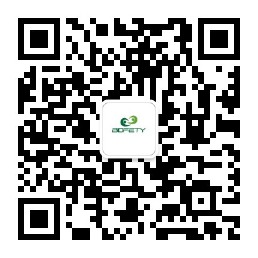 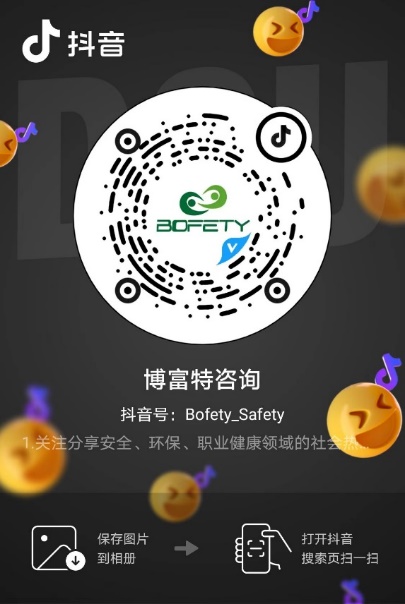 如需进一步沟通
↓↓↓
联系我们 | 15250014332 / 0512-68637852
扫码关注我们
获取第一手安全资讯
抖音
微信公众号